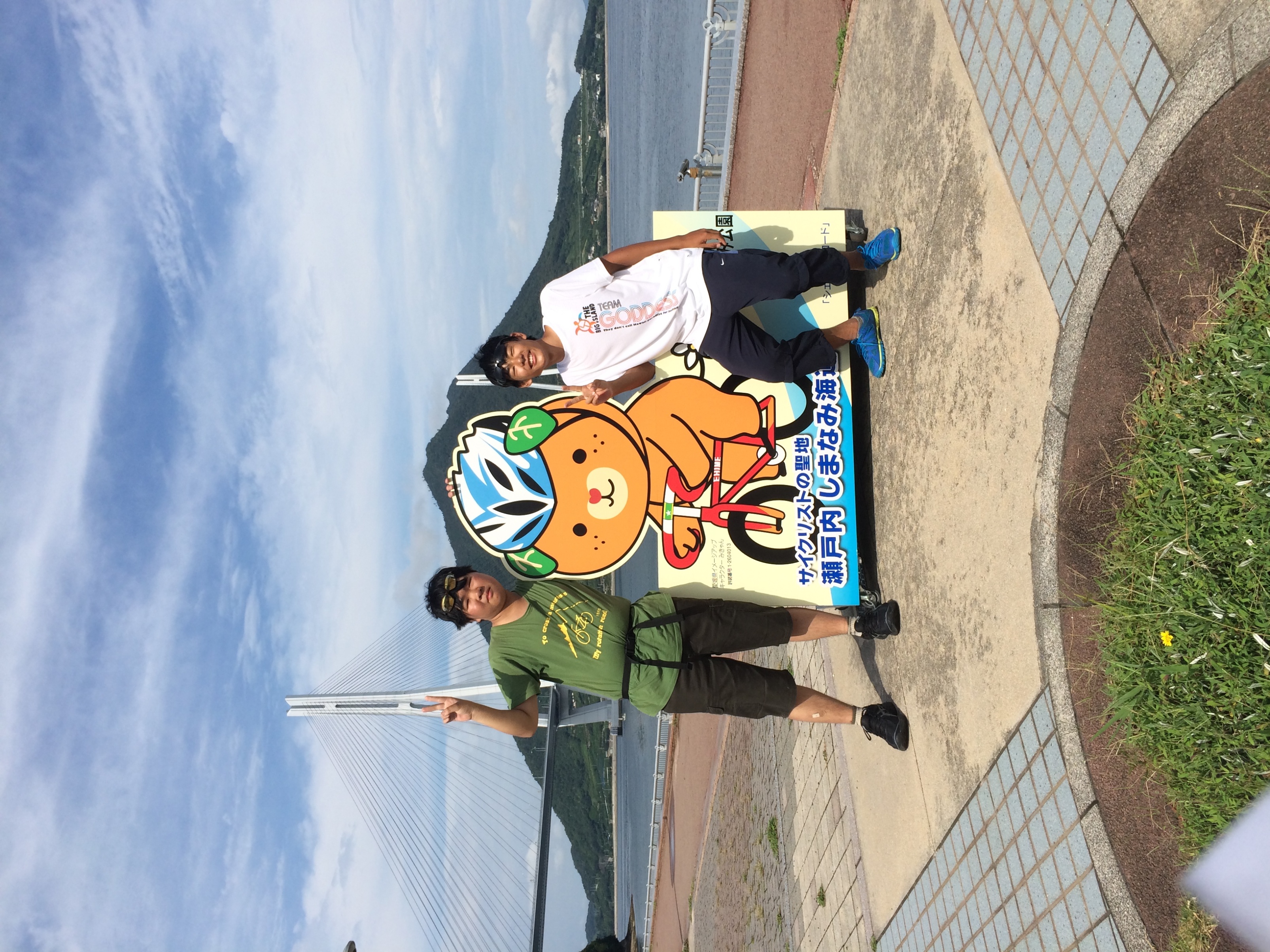 瀬戸内海一周サイクリングキャンプ
ベンチャー隊　常澤　柾大
橋口　丈人
目標・目的
長距離サイクリングによる体力増強
計画書の作成による企画力の養成
メンバーの協調性の意識
指導者がいない中での行動
計画
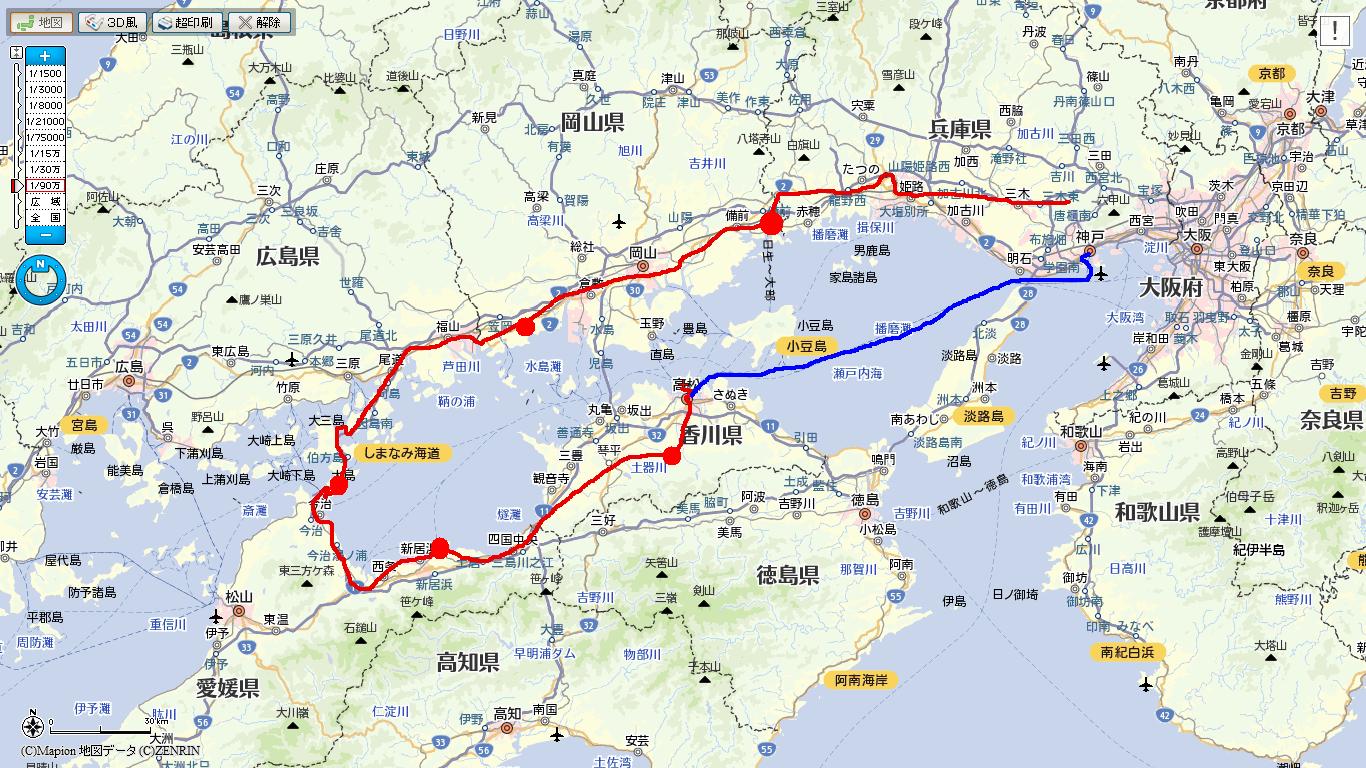 常澤君自宅～三木～姫路～岡山～尾道～伯方島～今治～新居浜～四国中央～丸亀～高松～神戸港
全長450キロメートル!!
（東京～神戸まで距離）
5泊6日のロングキャンプ
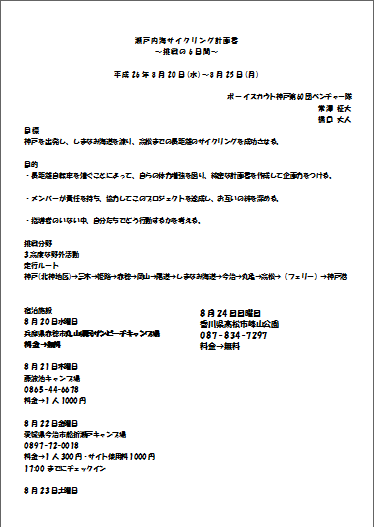 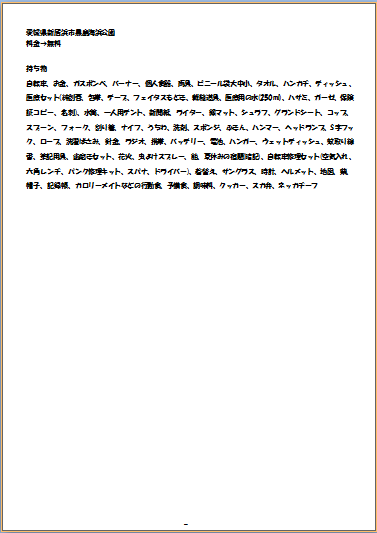 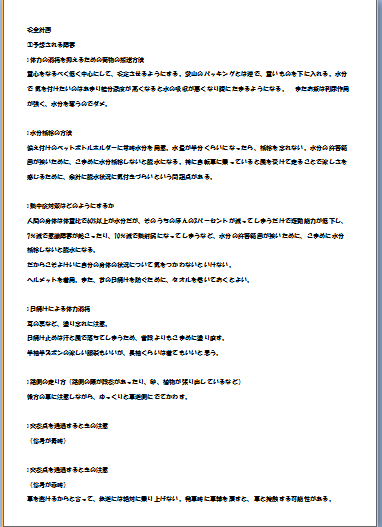 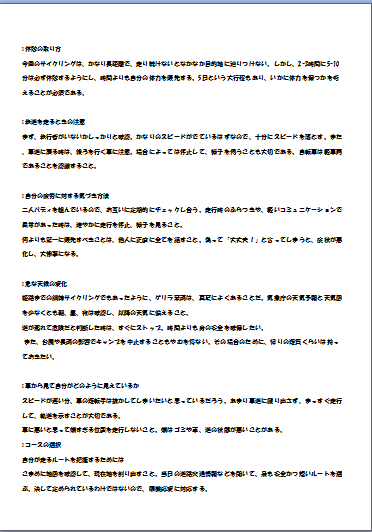 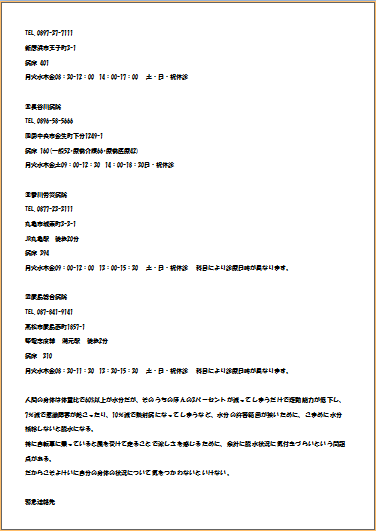 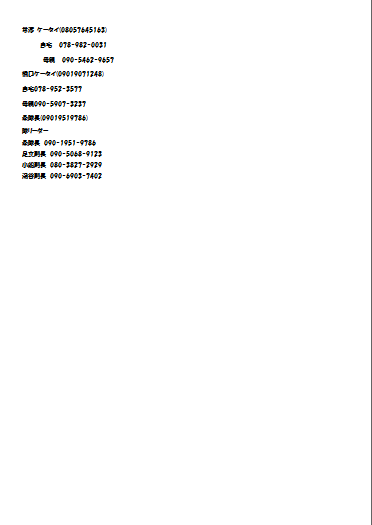 計画段階で苦労した点
はじめは大阪湾一周だった
　・紀伊水道のフェリーがない
三月末から計画していたものの、
　・４泊５日ではきついとの指摘
　・予定していたキャンプ場が予約できず
　・まともな計画書の作成に時間がかかる
◎自転車はオークションで（橋口）荷台はと　　　　　　　　りあえず針金でガチガチに固定（常澤）
装備表
一人用テント、エアマット雨具、シュラフ、ヘルメット、グランシ、防寒具、飴４袋、救急セット、カロリーメイト、OD缶、コップ、個人食器、テニスボール、粉アクエリアス、タオル３枚、ハンカチ、新聞紙、医療用水、ビニル袋、チェーン、バッテリー、ウェットティッシュ、ムヒ、日焼け止め、フェイタスもどき、線香花火、ティッシュ、トイレットペーパー、スポンジ、虫よけスプレー、針金ハンガー、暗記本、サングラス、腕時計、携帯ラジオ、部屋ランプ、ヘッドランプ、洗濯ばさみ、メモ帳、歯ブラシセット、折り畳み傘、ヘッド、道路地図、食器洗剤、午後ティーの粉、方位磁石、予備笛、筆記用具、生徒証明書、ミンティア、家の鍵、財布（三万円）、携帯用防水ケース、眼鏡、ナイフ、イヤホン、名刺、目薬、ライター、扇子、靴下２足、パンツ二枚、温度計、箸、手洗い石鹸、工具（空気入れ、圧力計、タイヤレバー、＋ドライバー、予備のゴムチューブ、六角レンチ４㎜５㎜㎜、ラジオペンチ、ベビーモンキー、パンク修理ツール）
サイクリング１日目
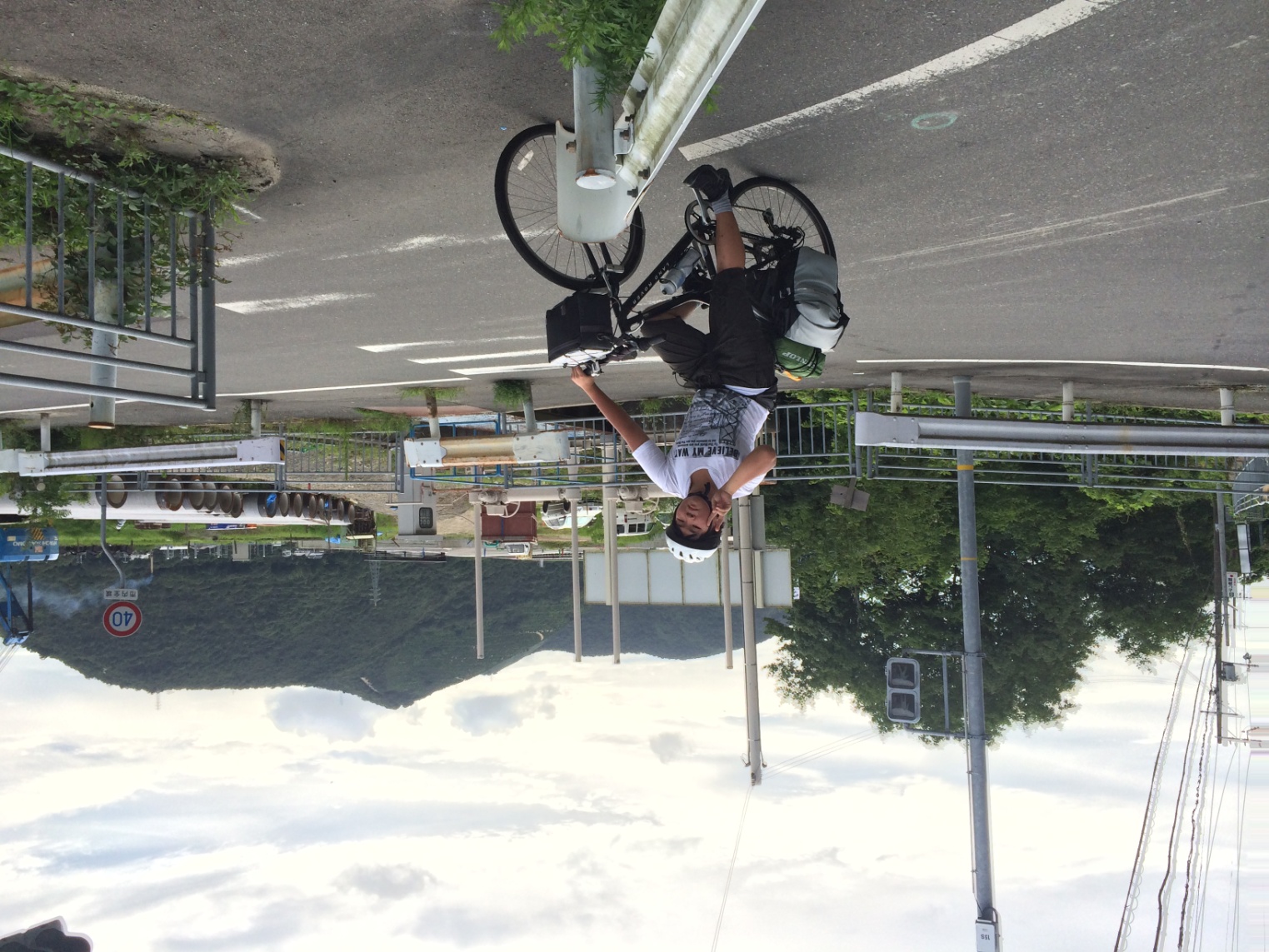 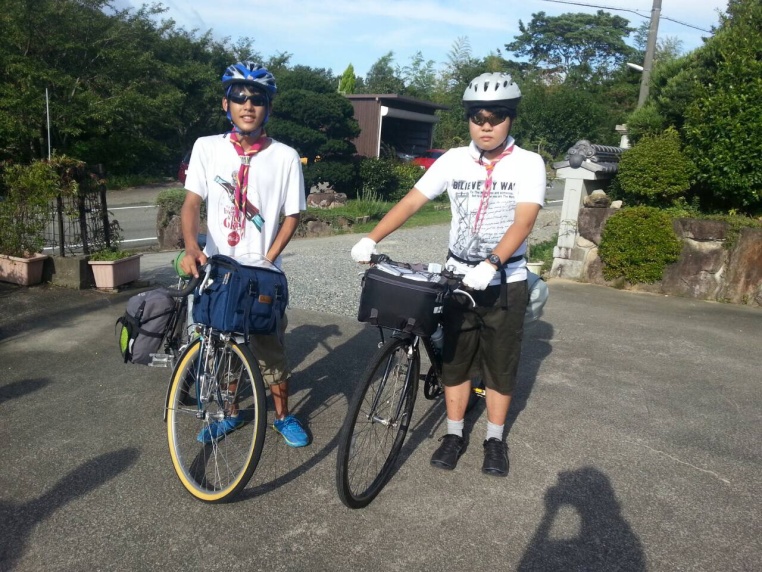 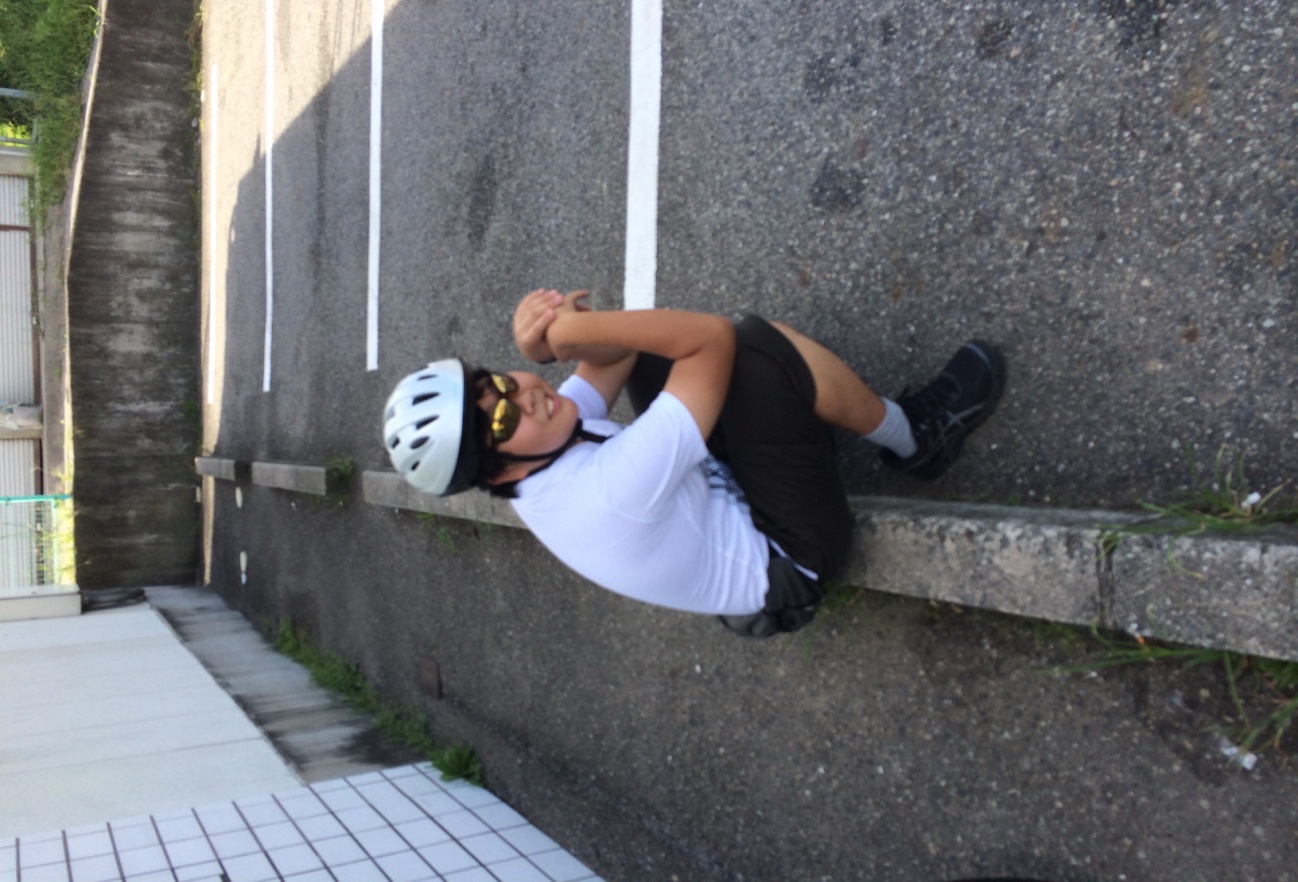 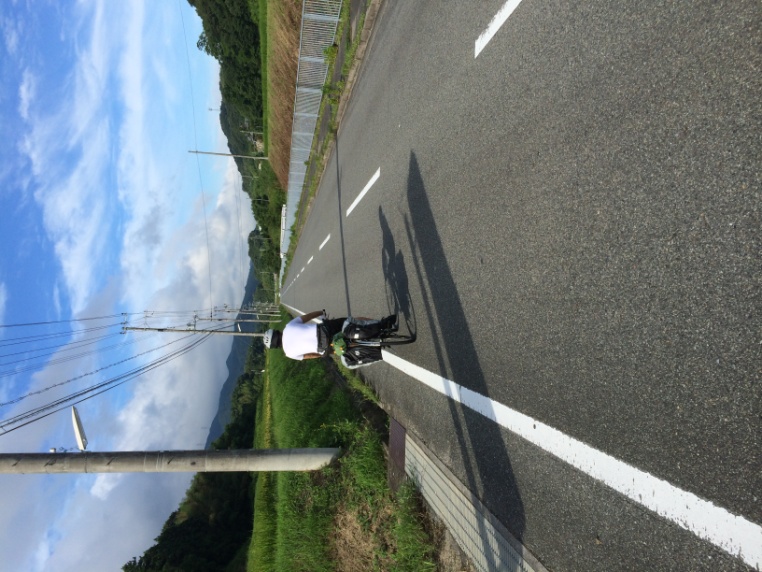 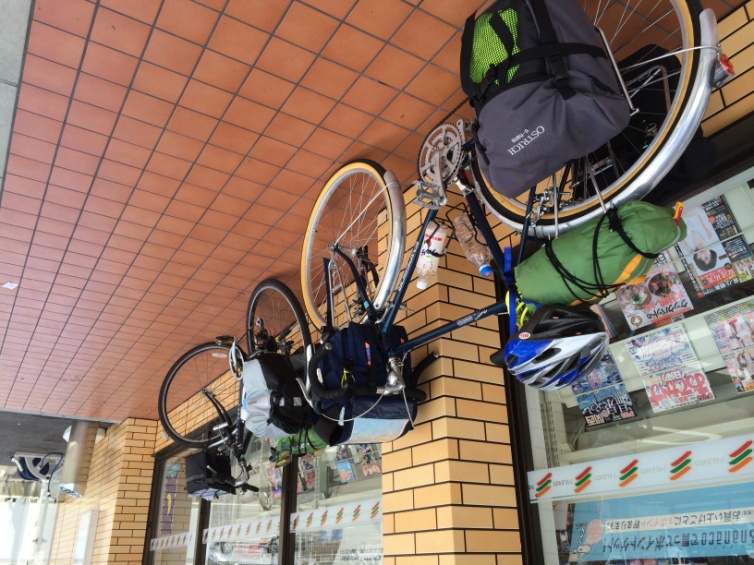 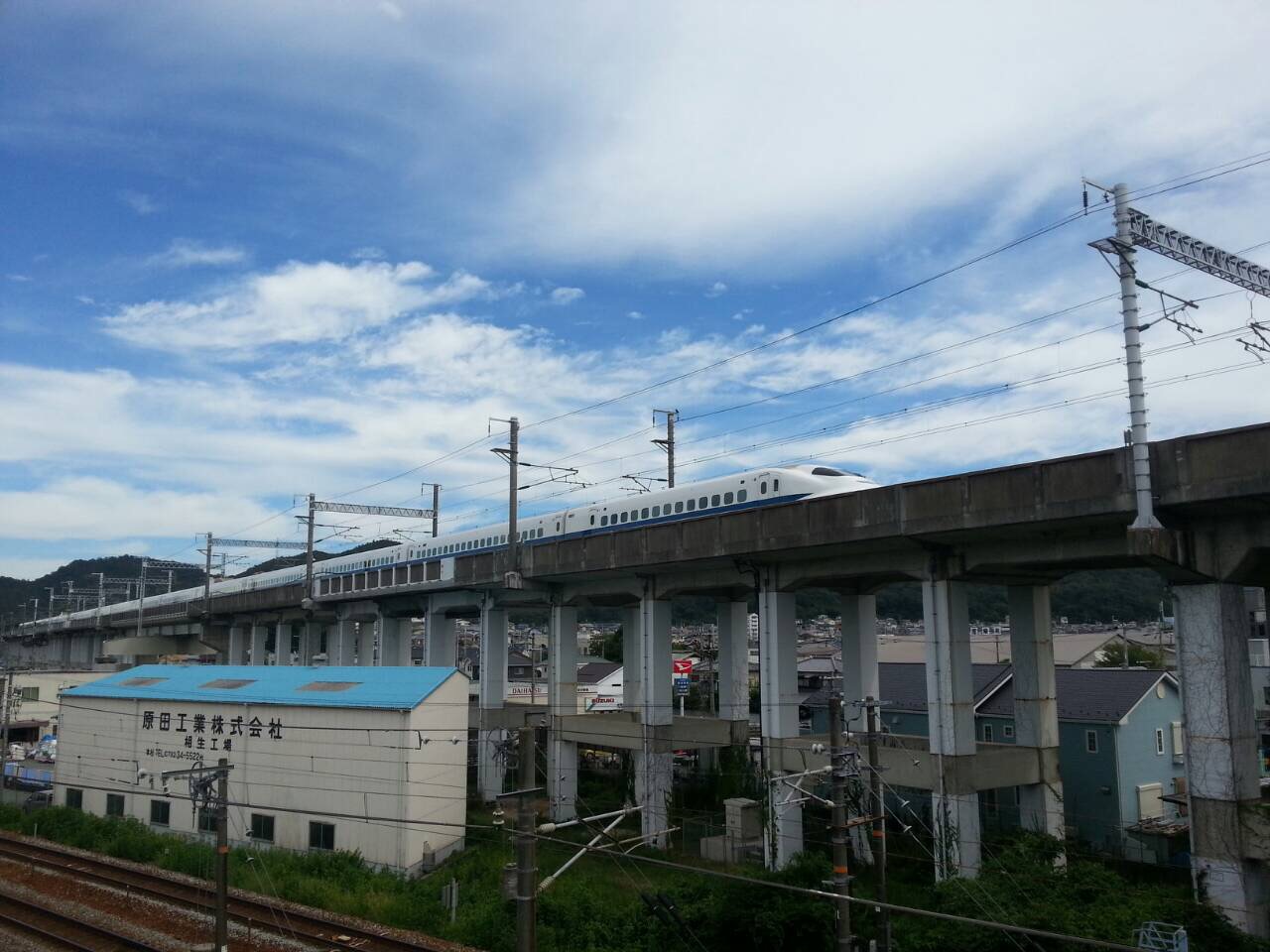 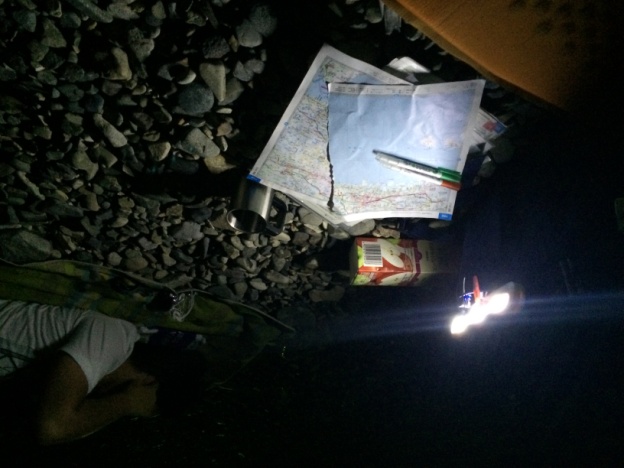 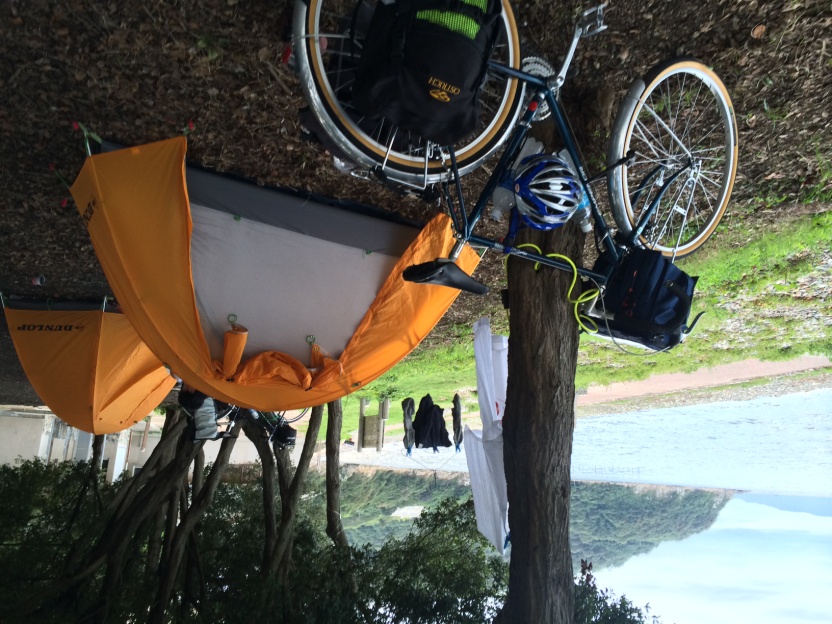 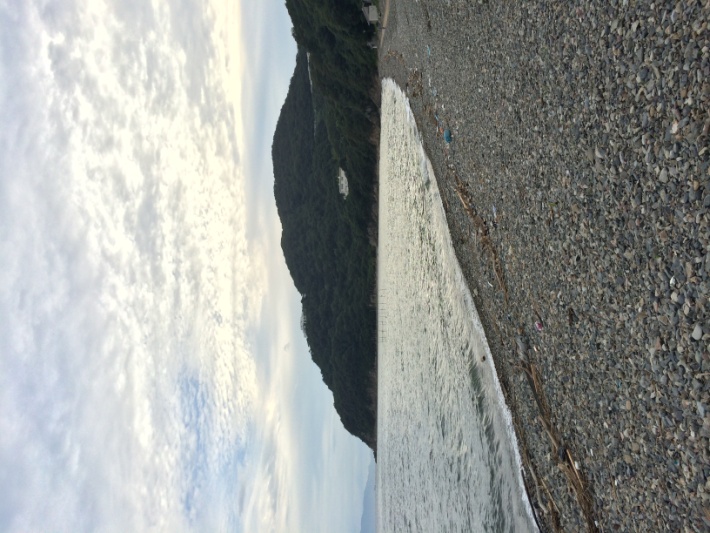 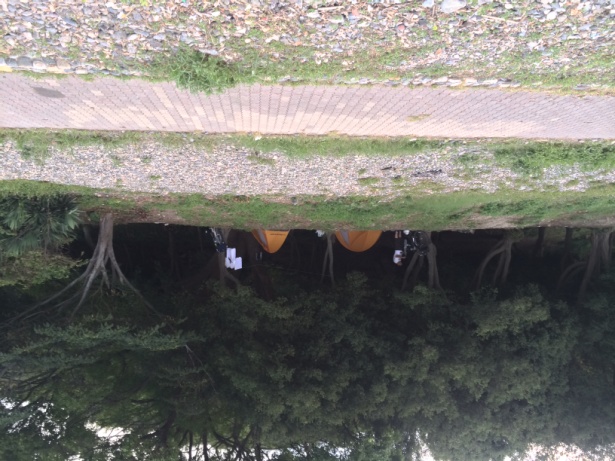 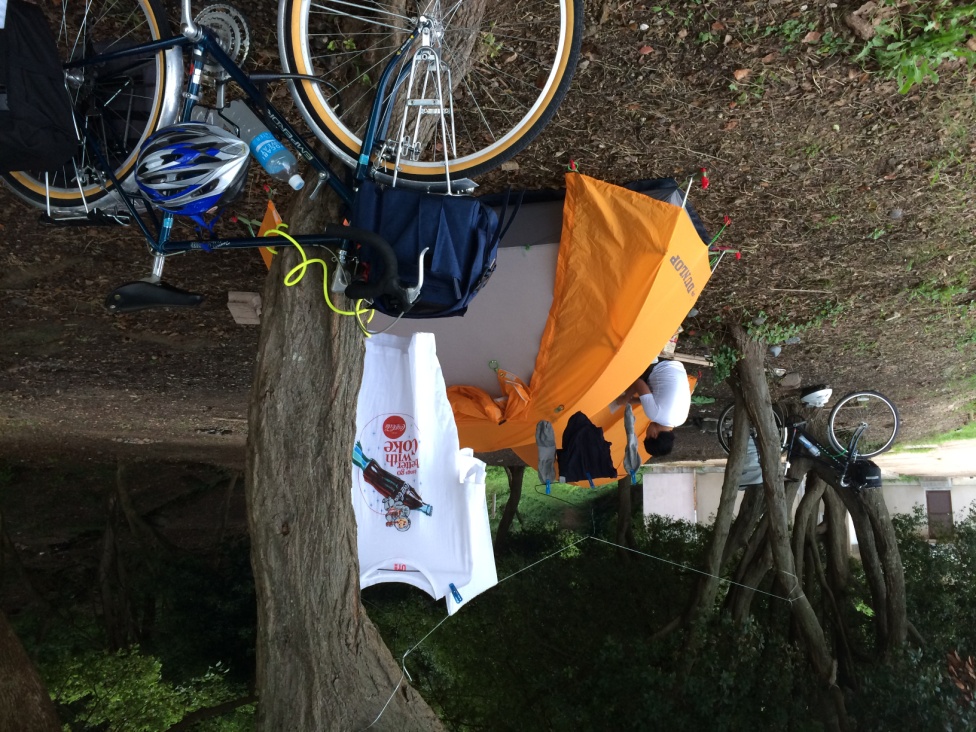 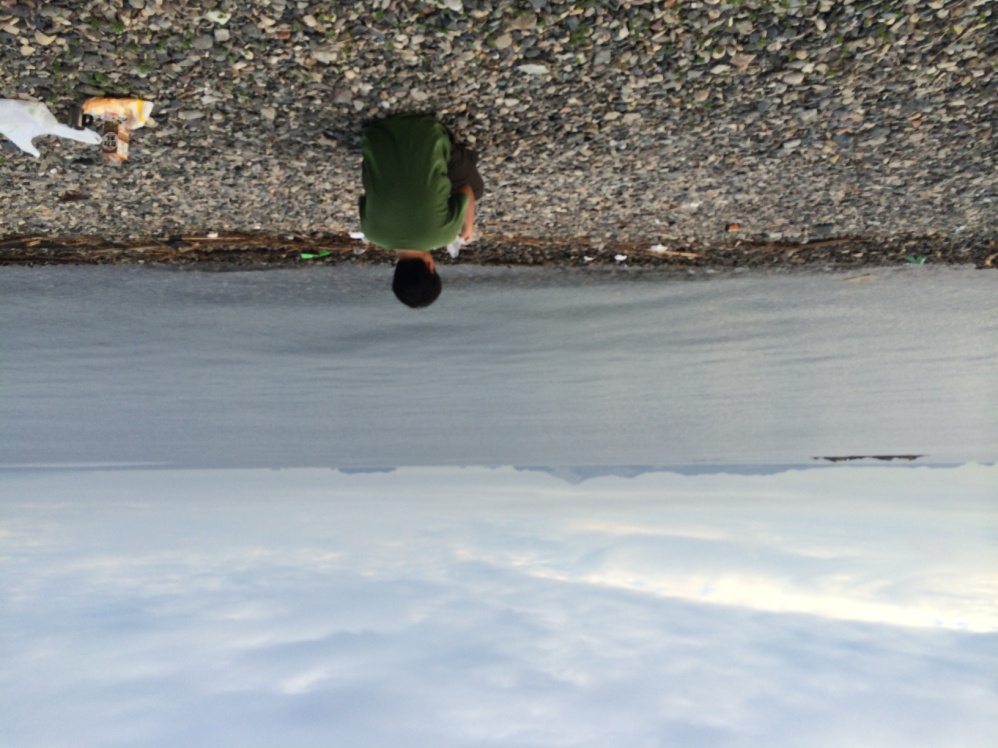 サイクリング２日目
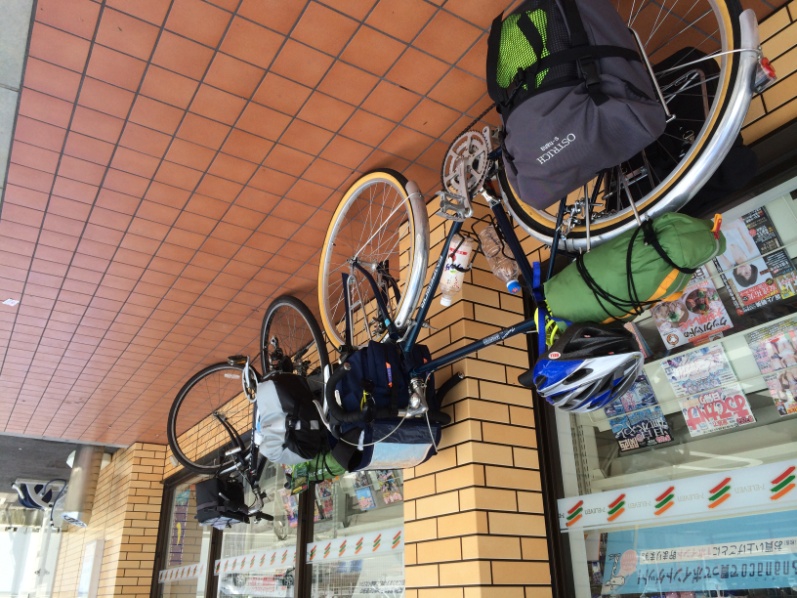 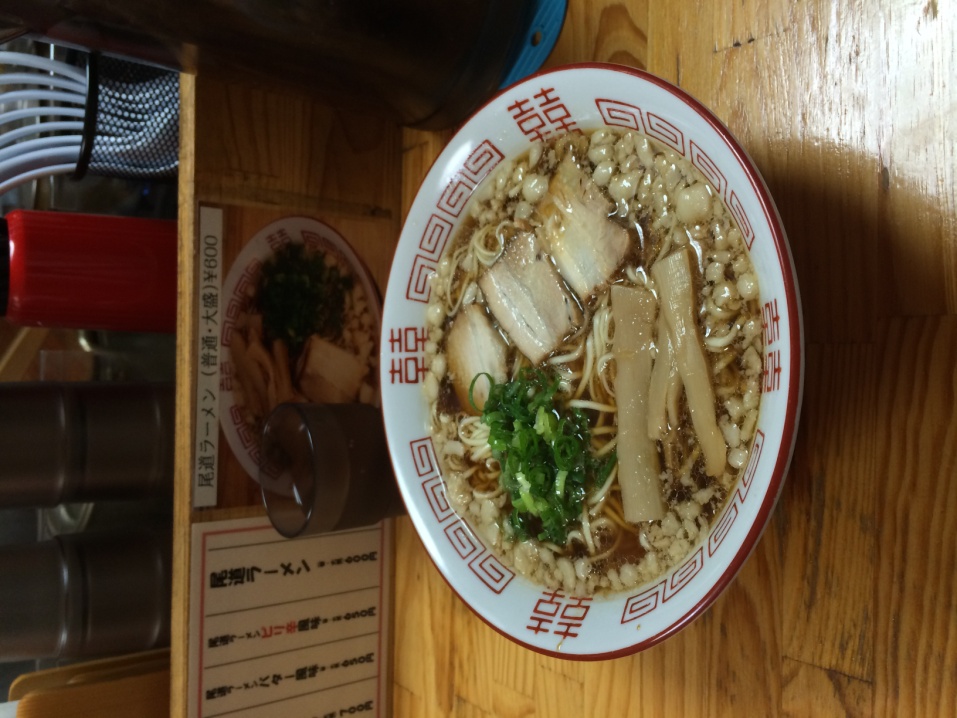 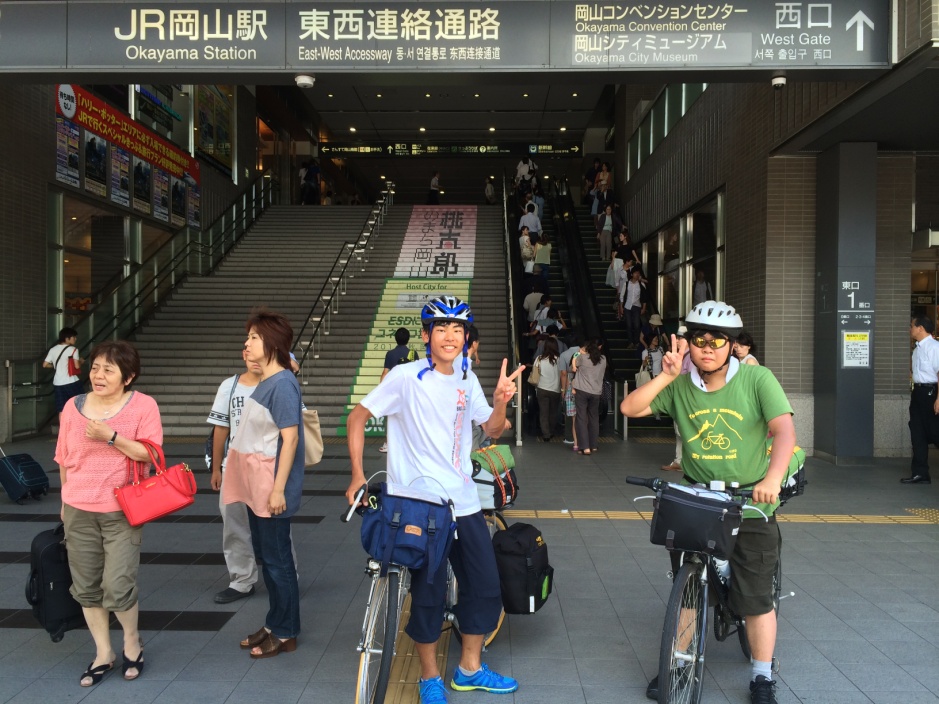 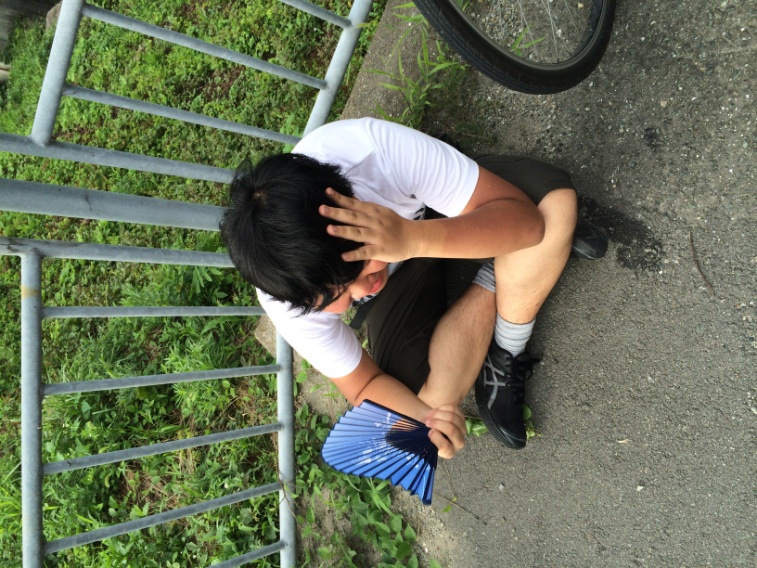 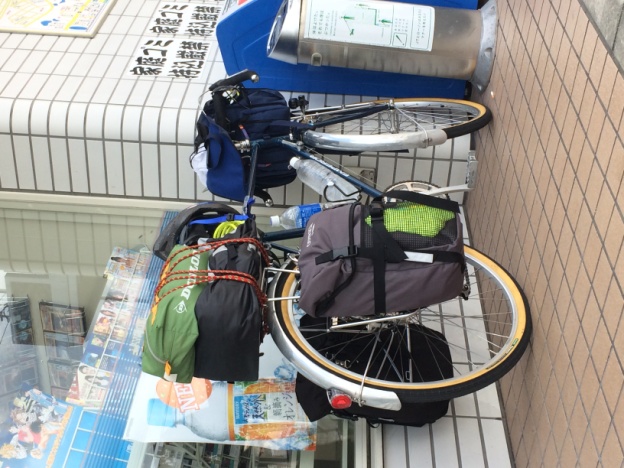 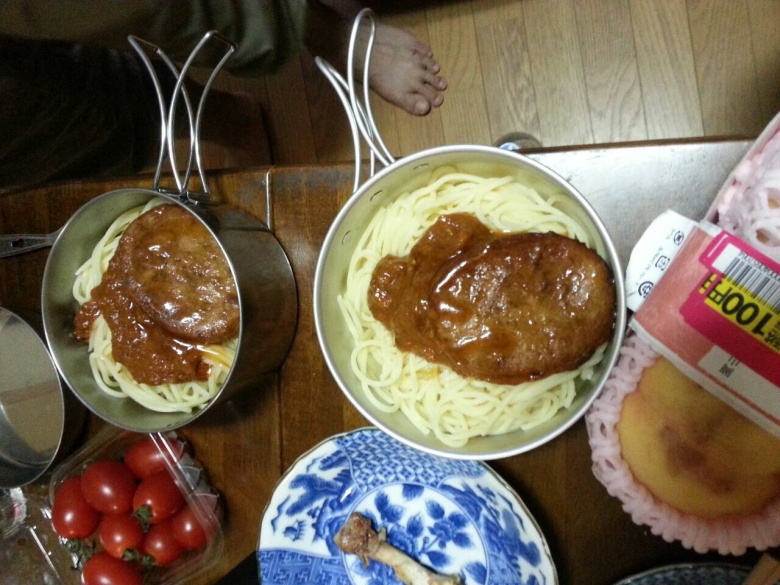 この日は堀さんのお宅に泊めさせてもらいました。
感謝の気持ちを込めて、年賀状を出そうと思います
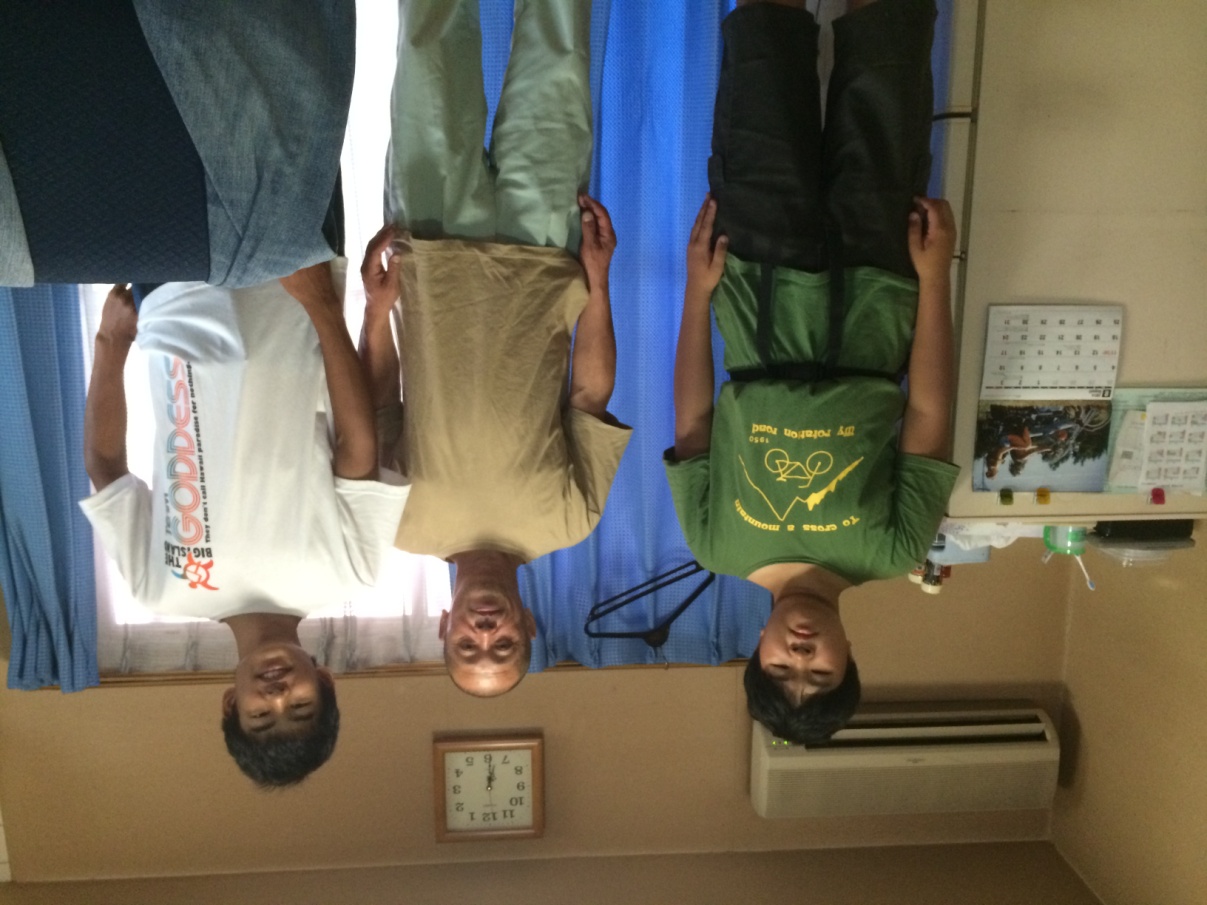 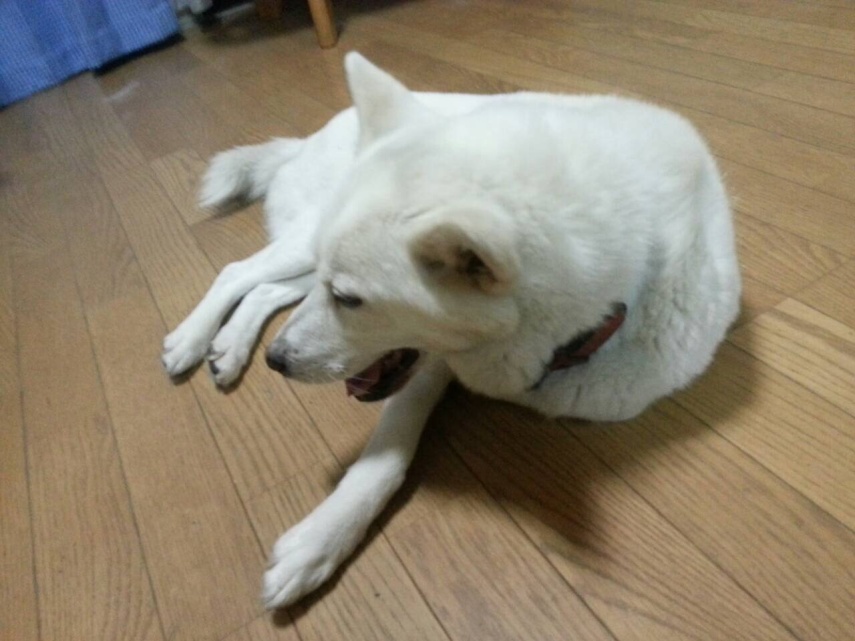 サイクリング３日目
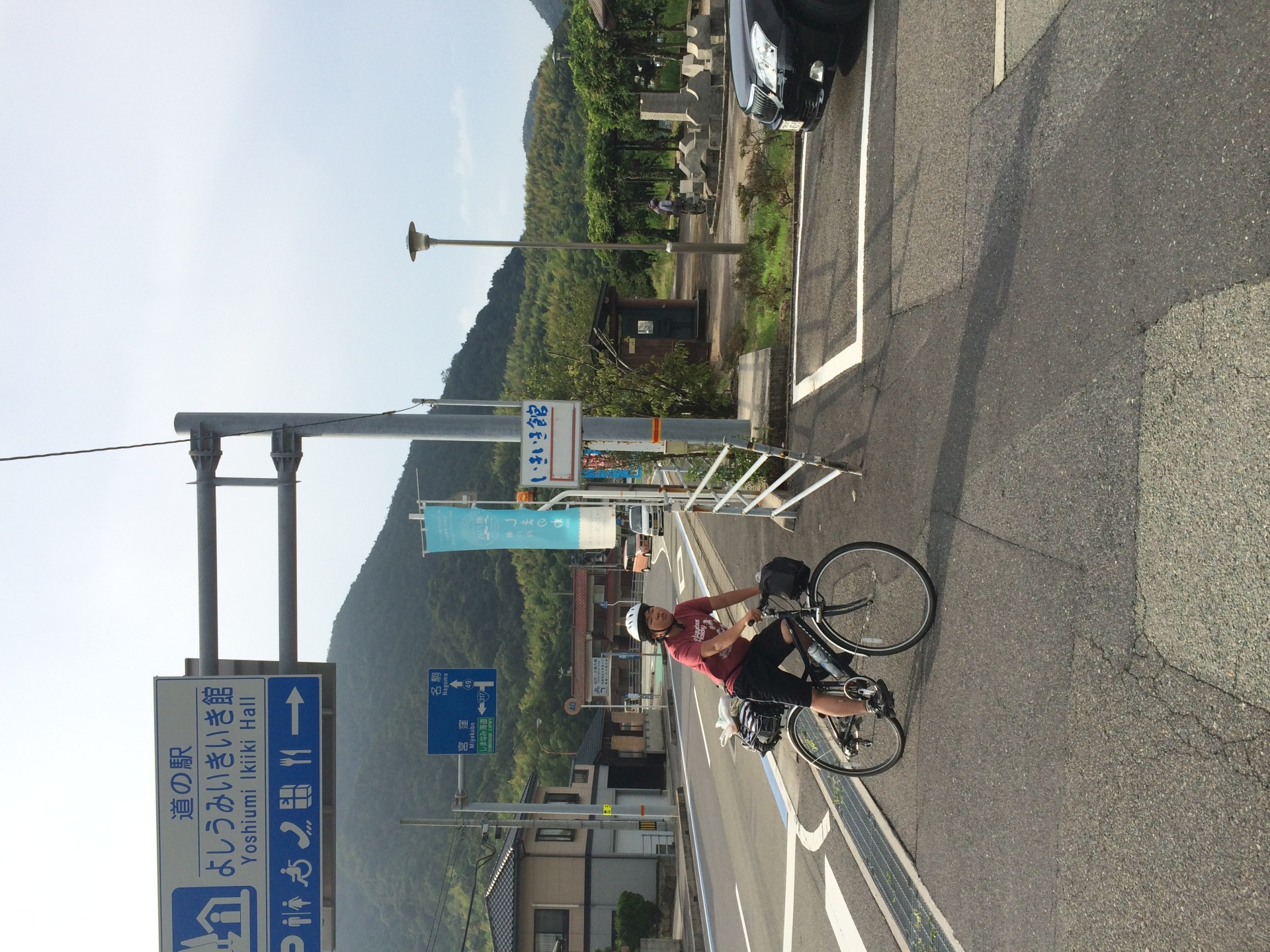 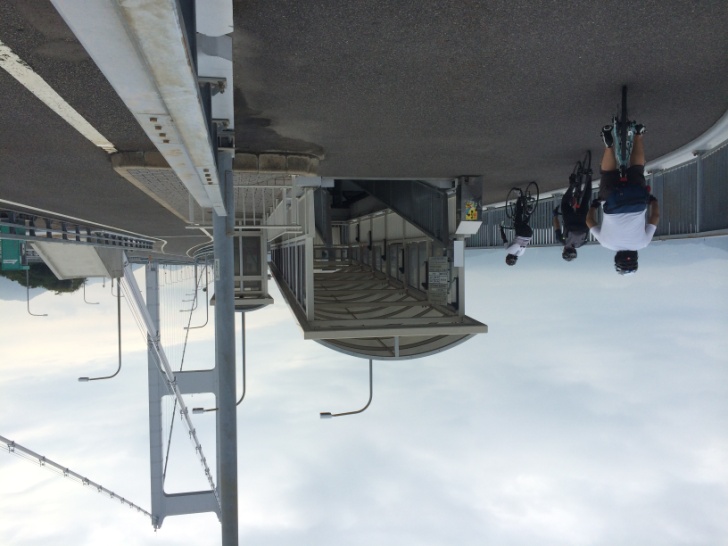 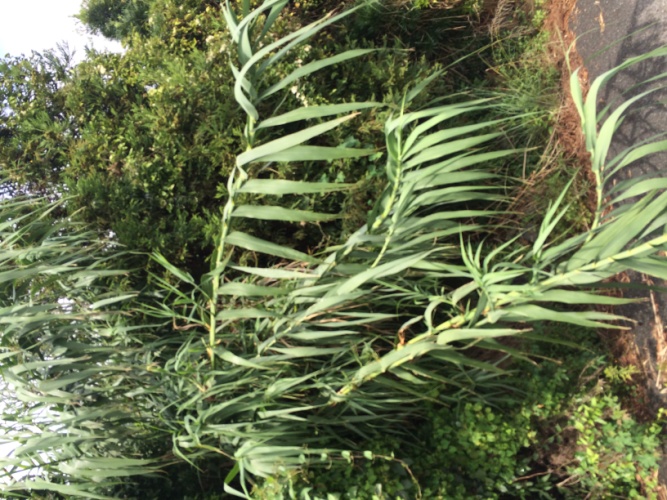 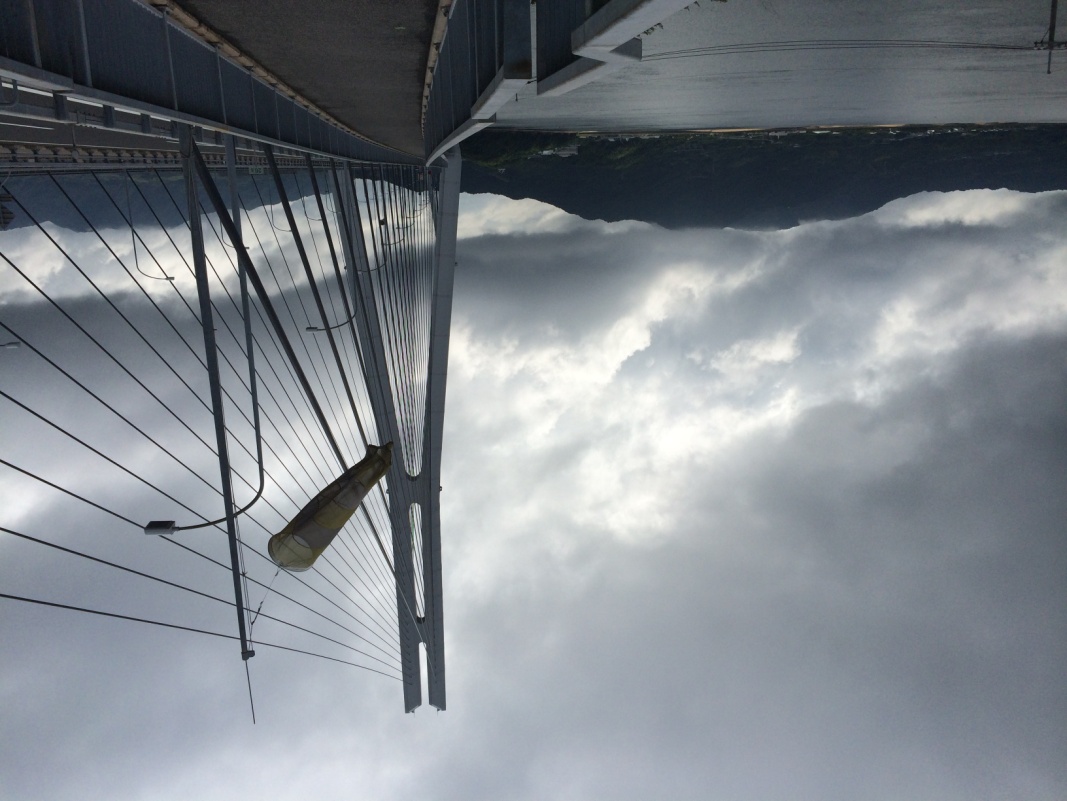 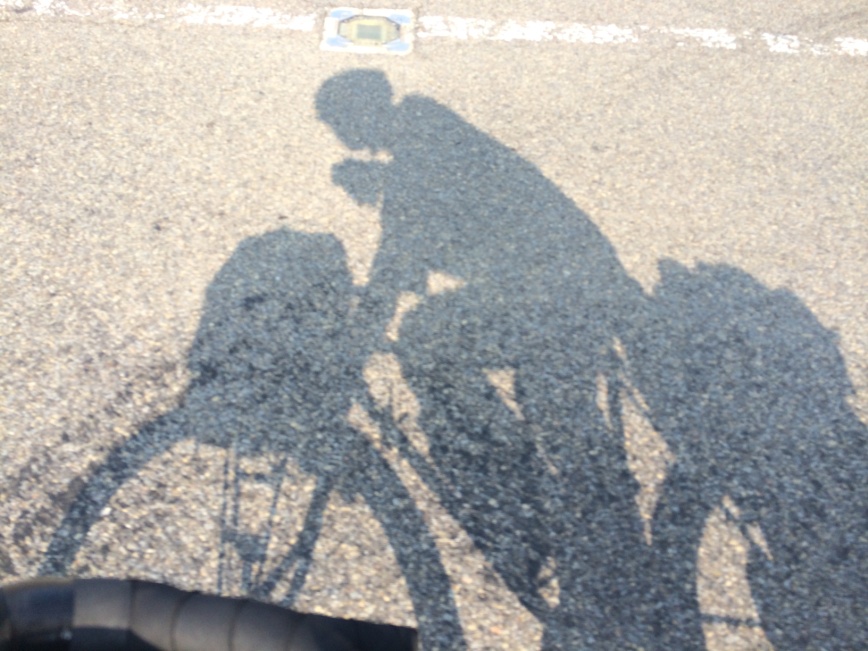 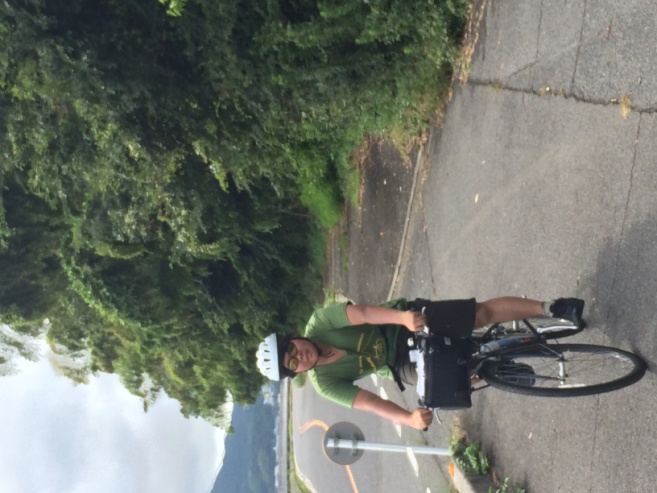 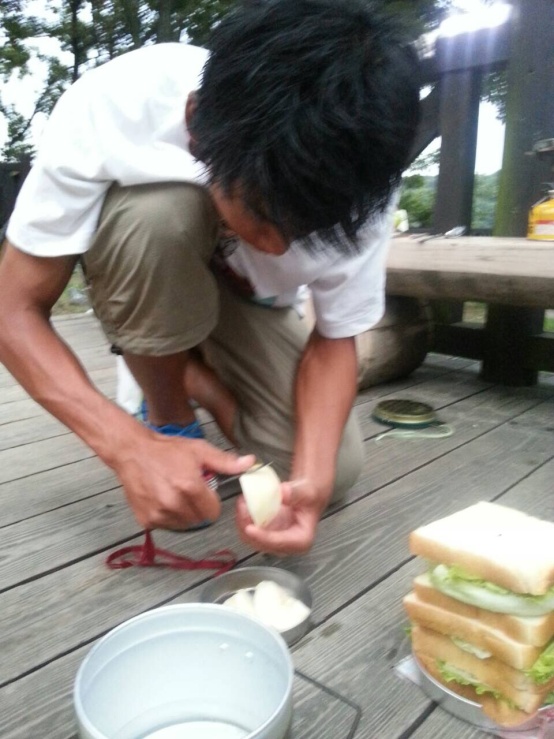 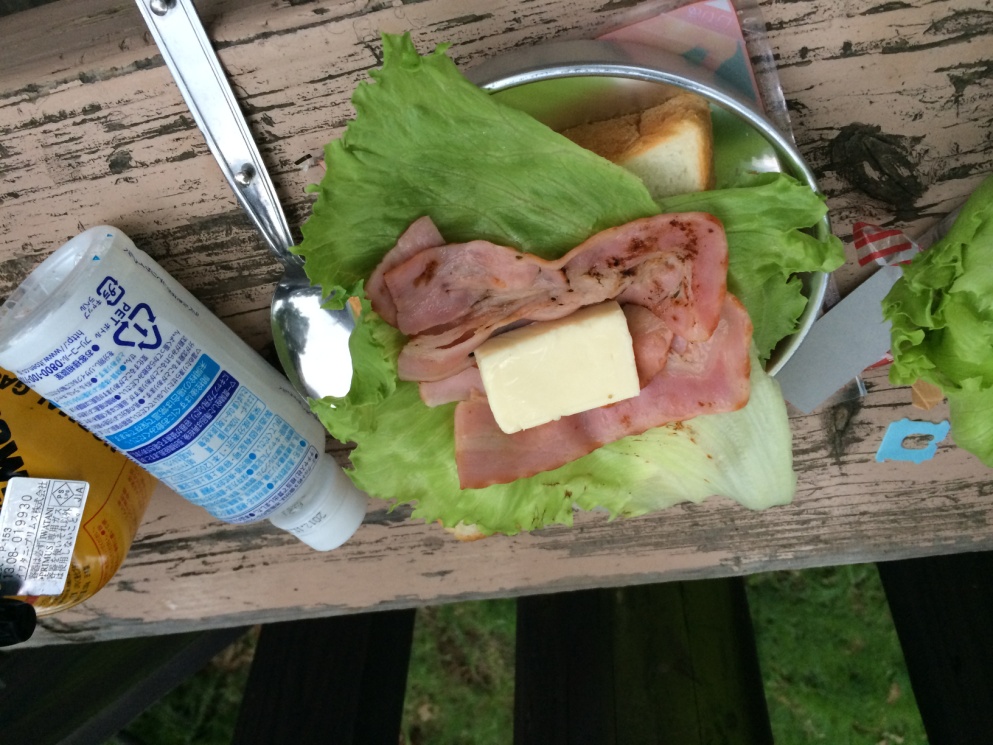 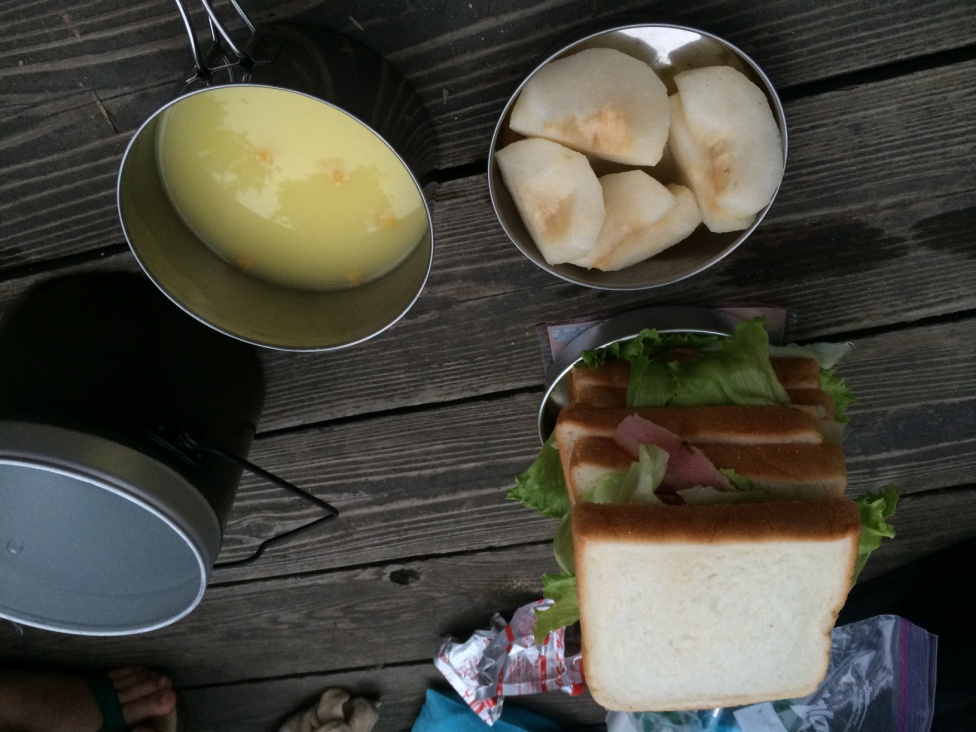 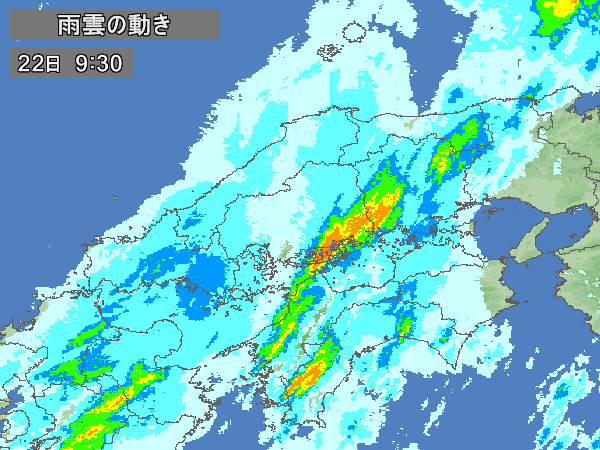 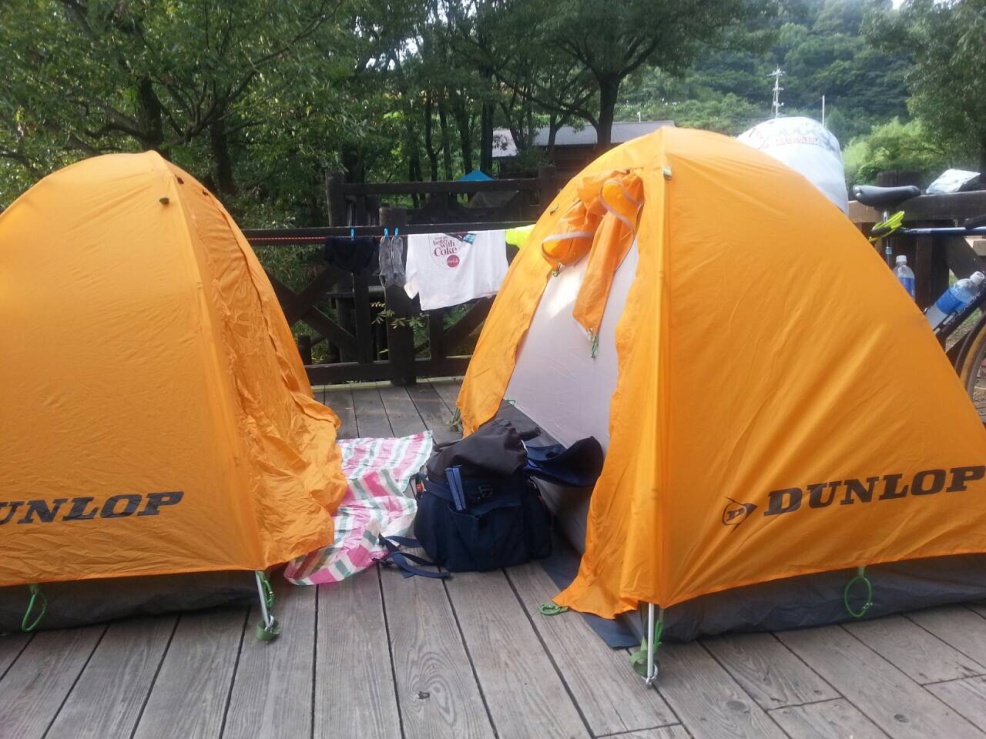 サイクリング４日目
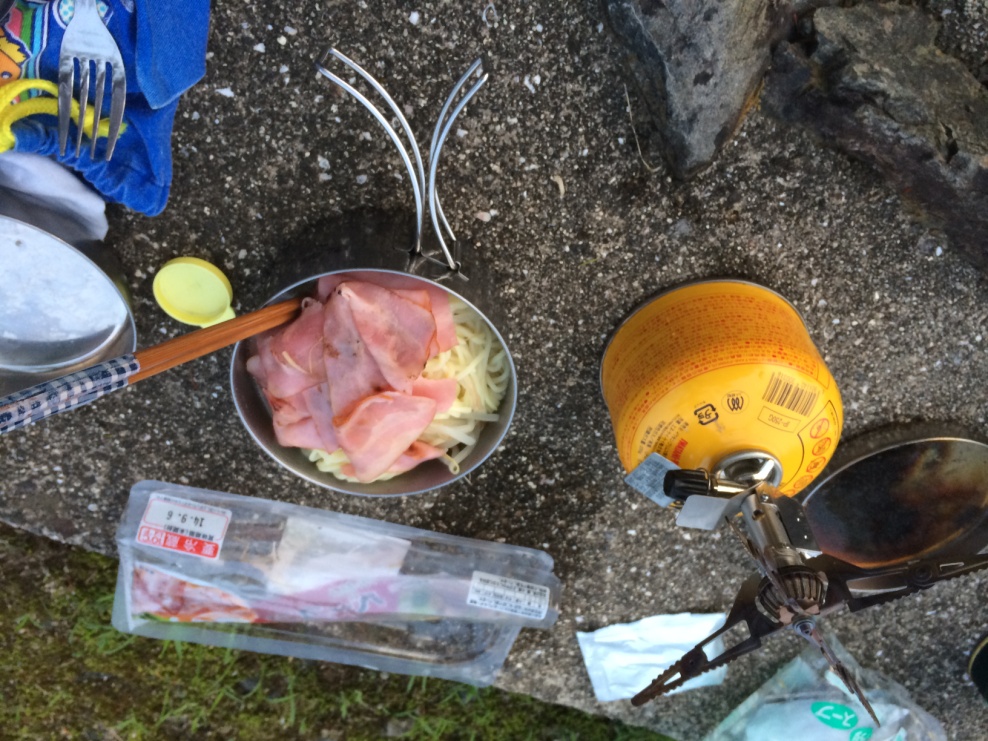 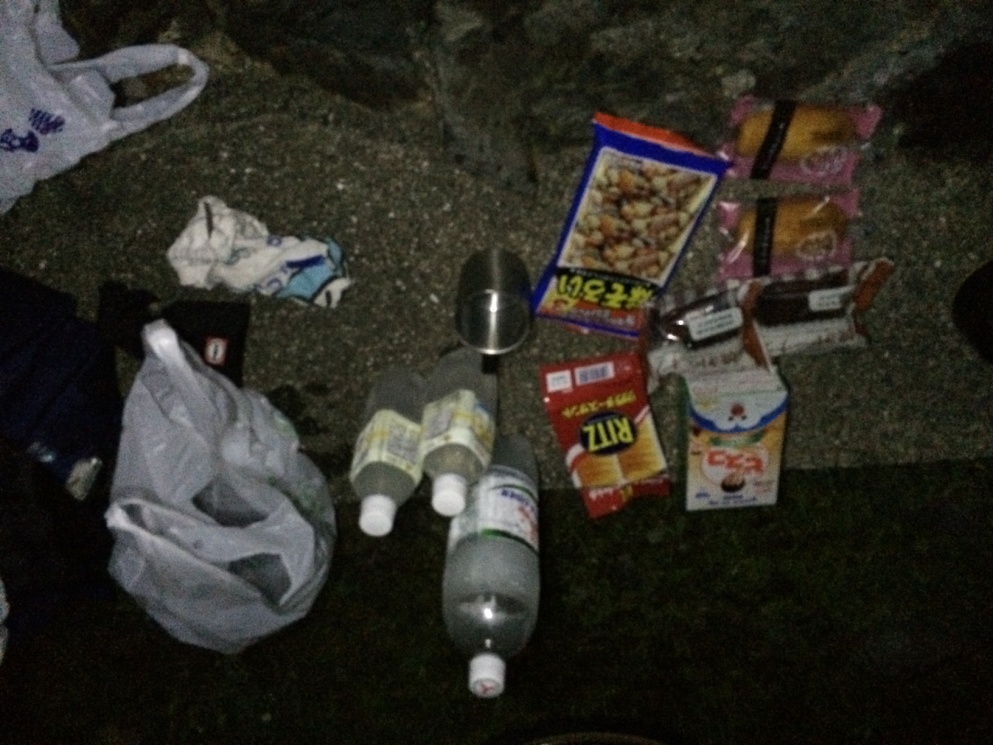 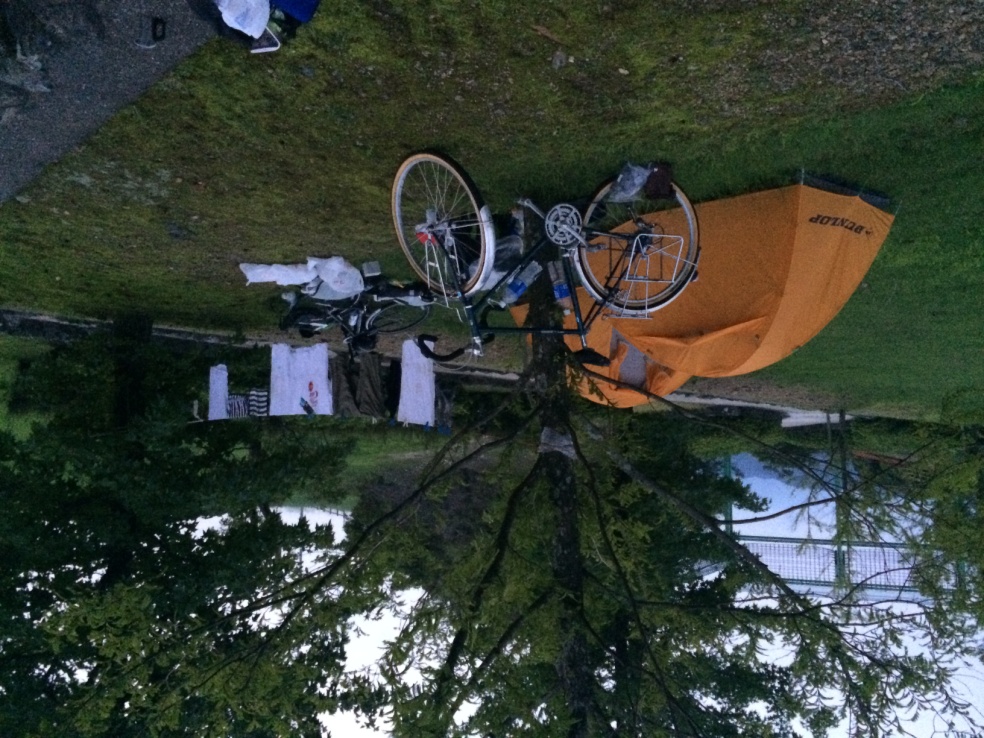 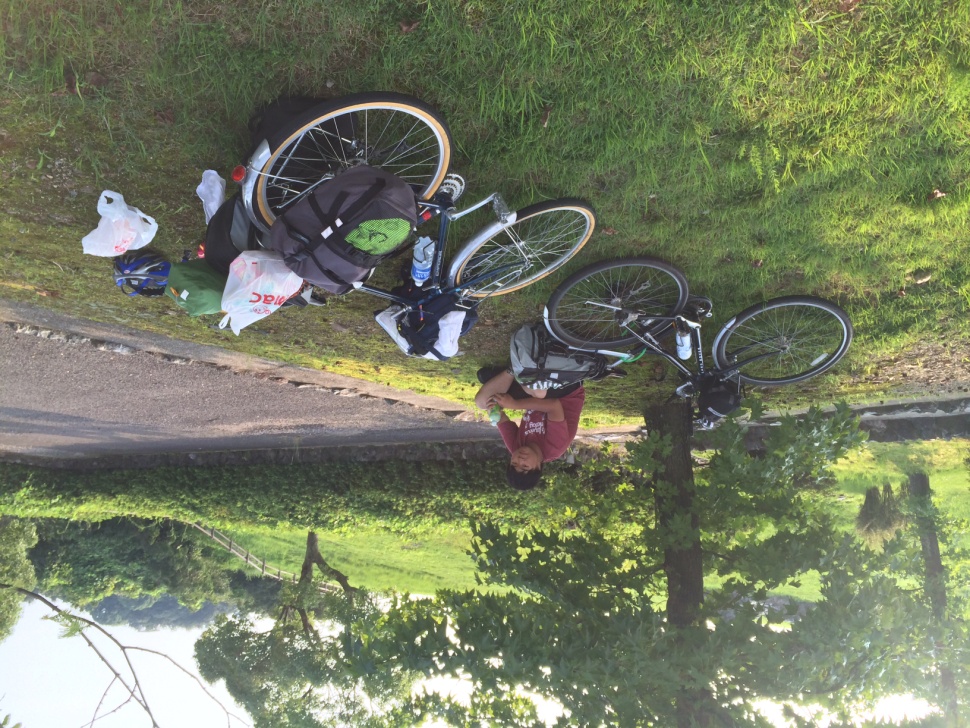 サイクリング５日目
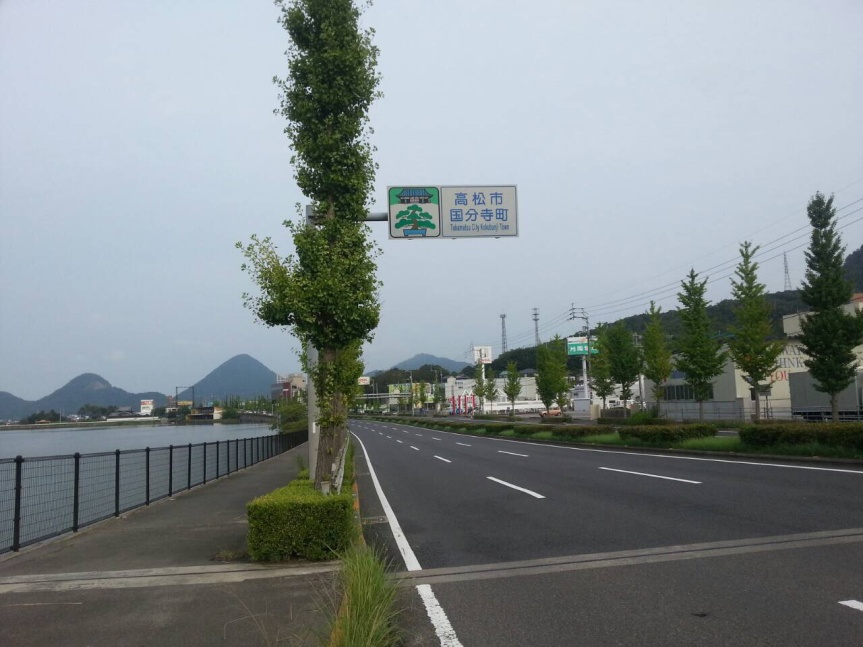 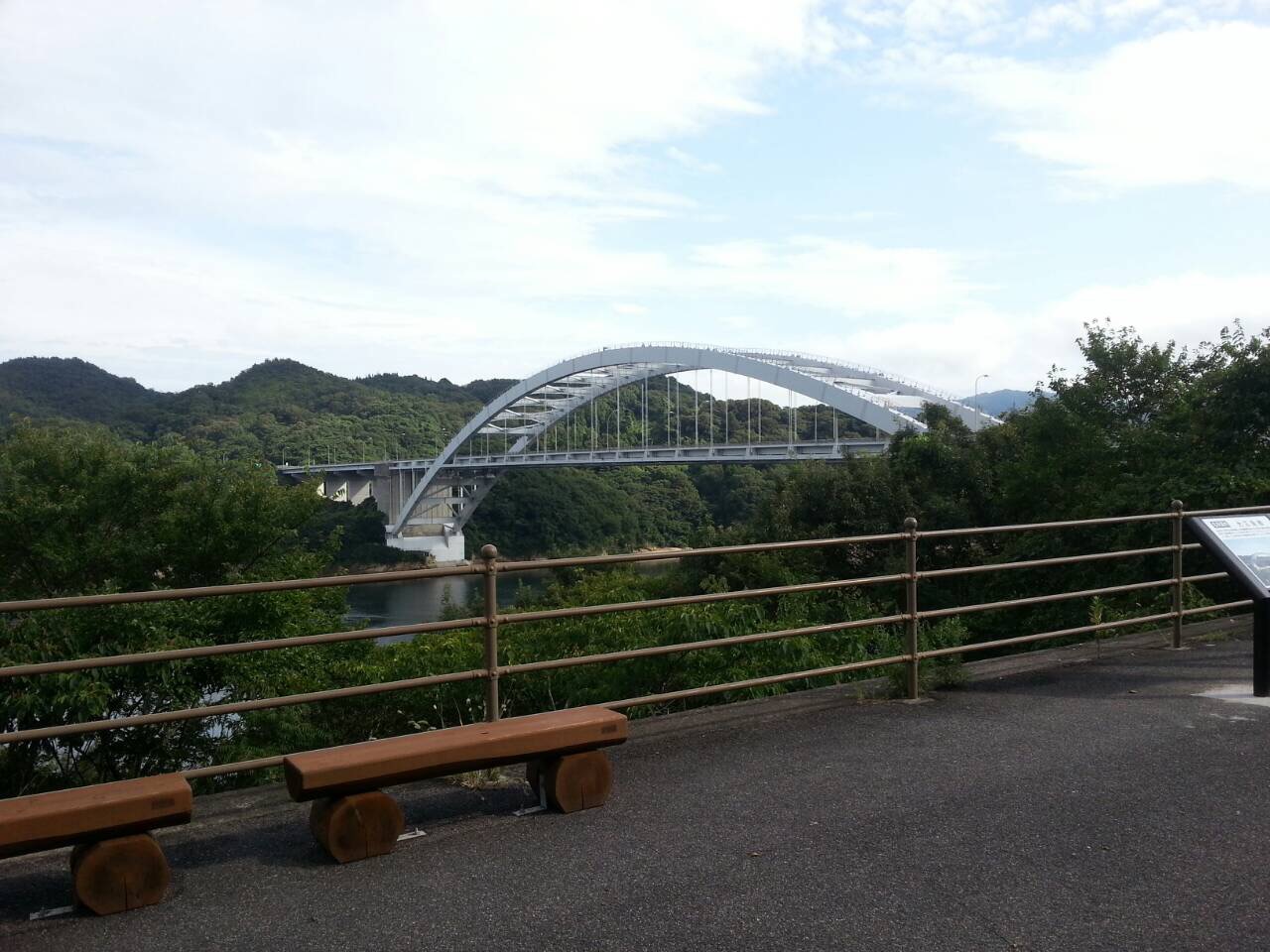 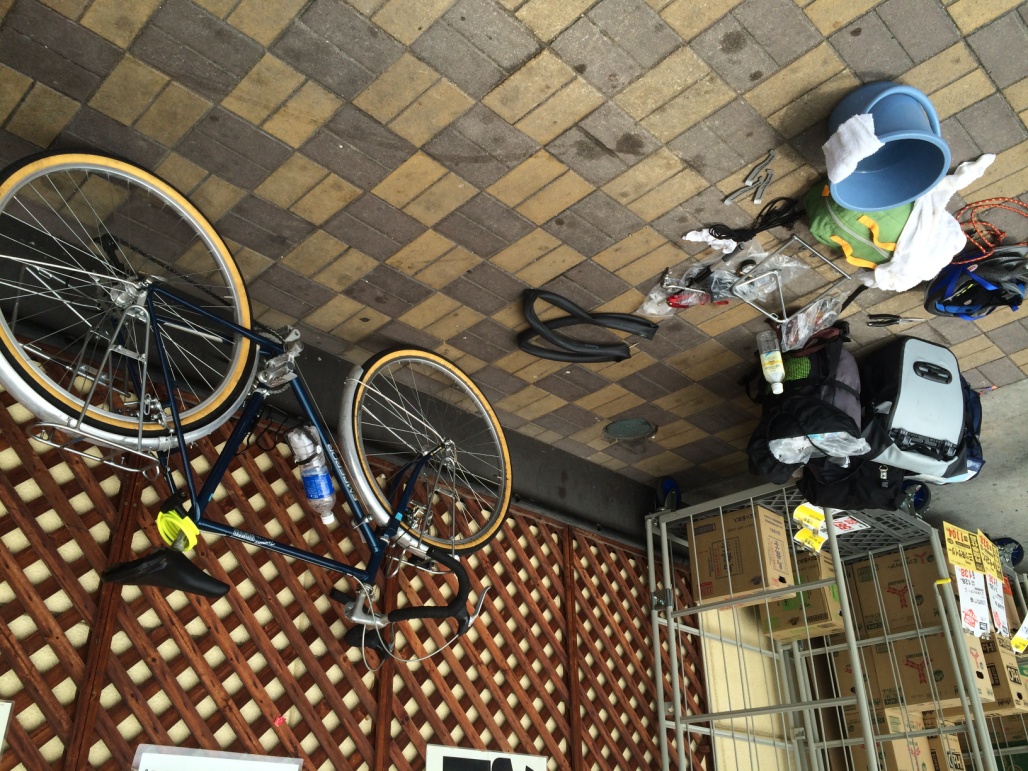 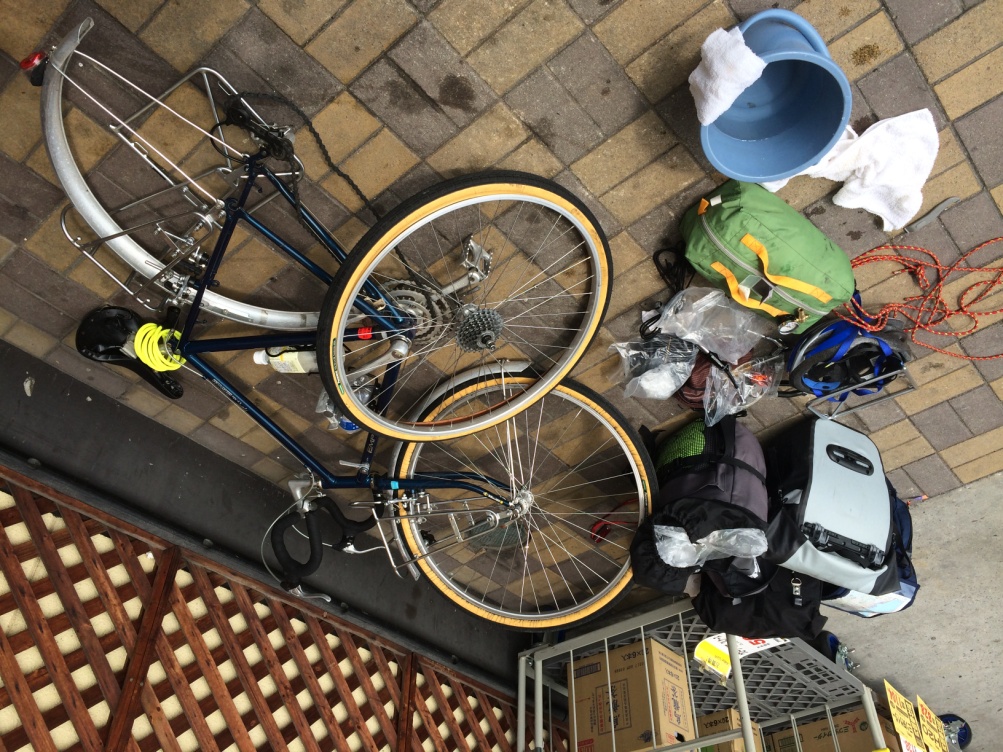 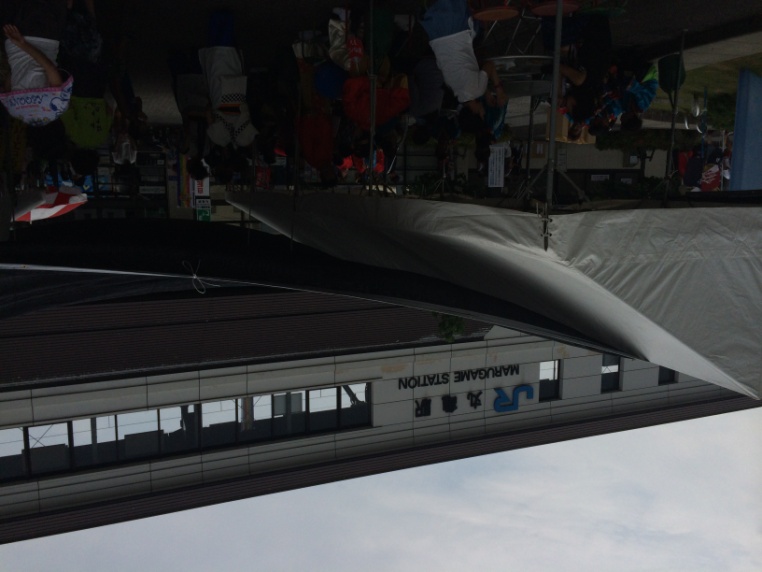 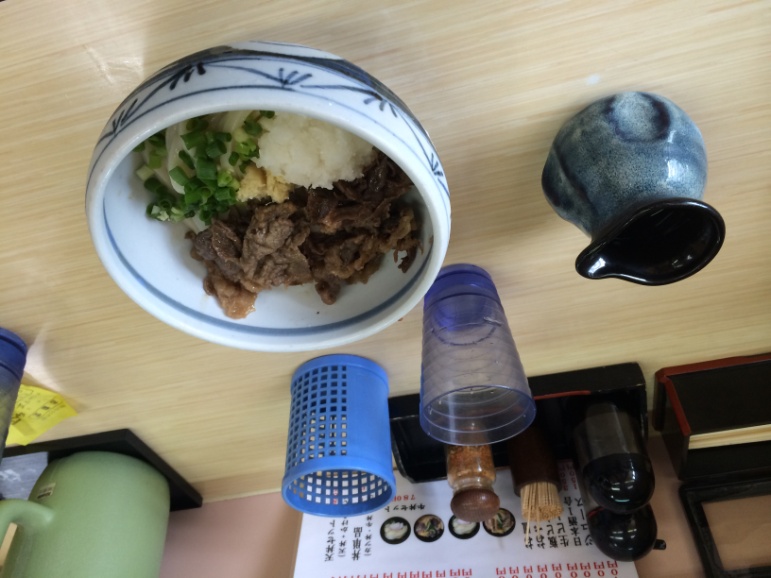 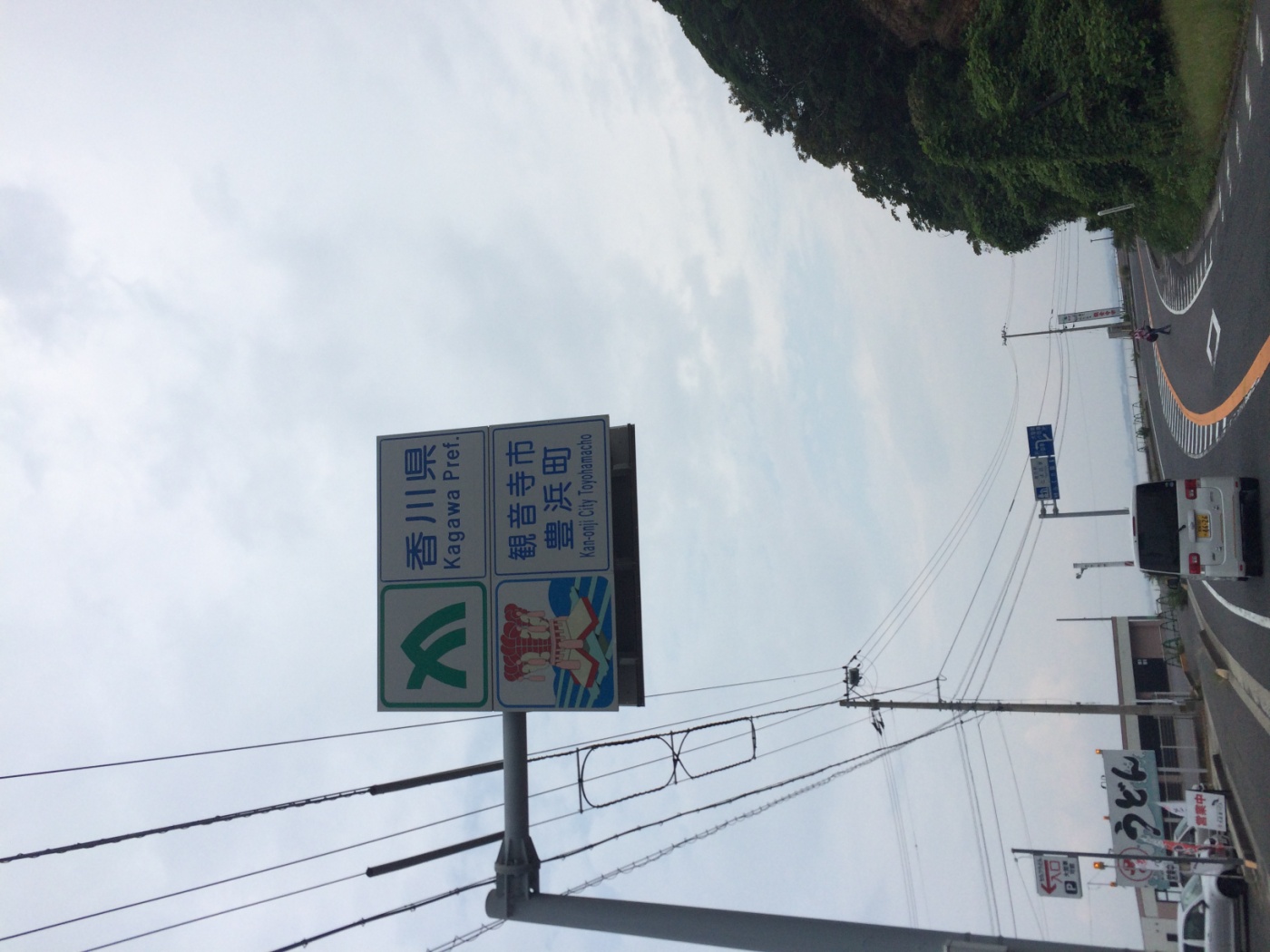 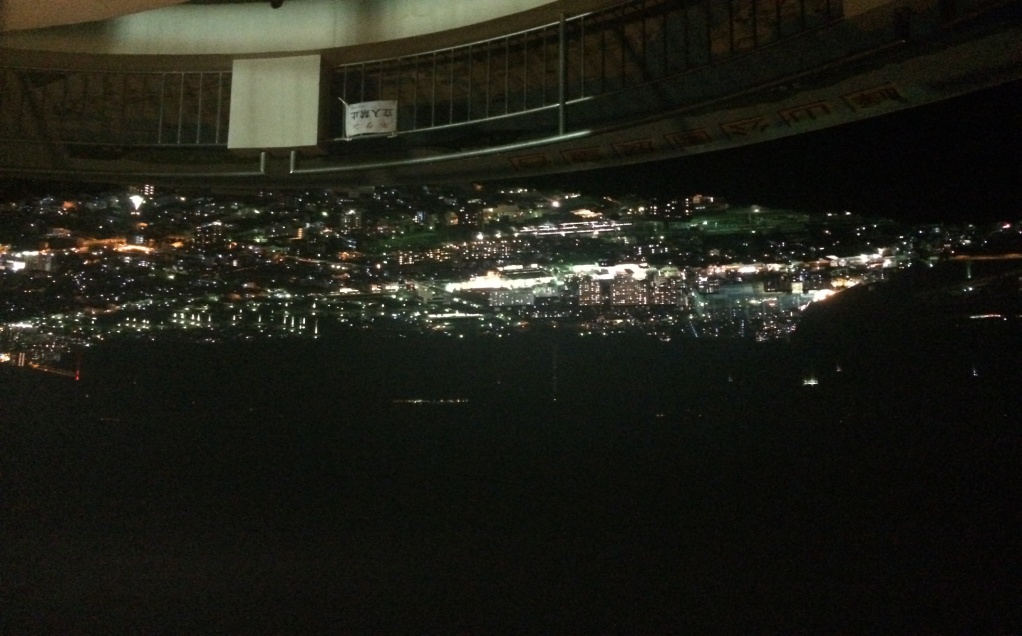 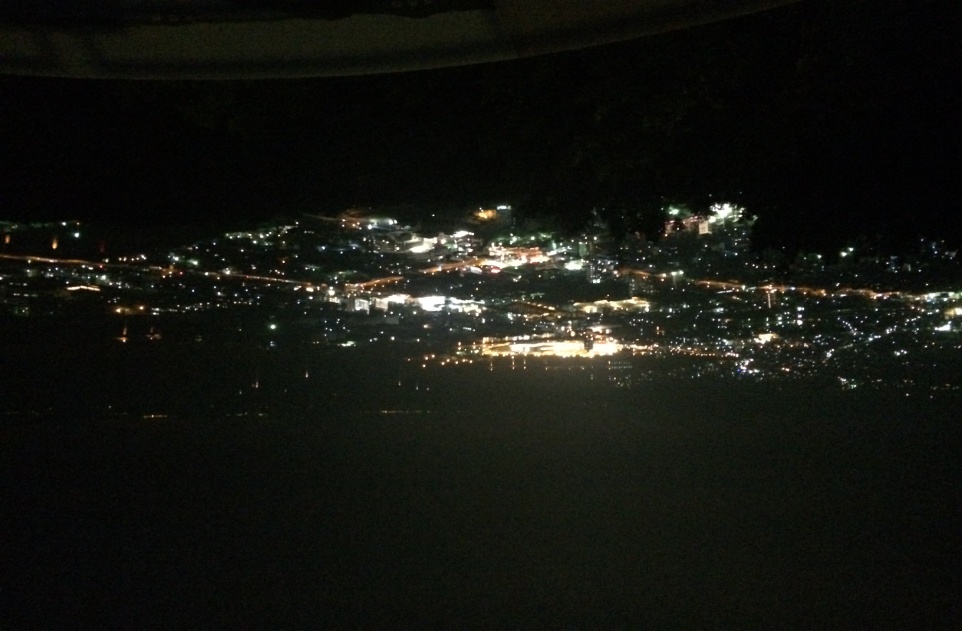 サイクリング6日目
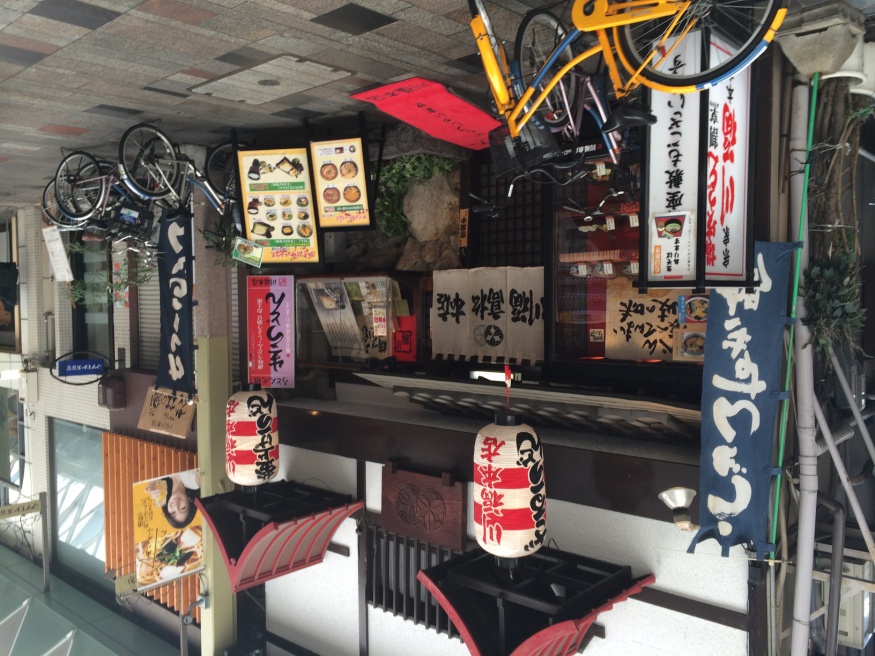 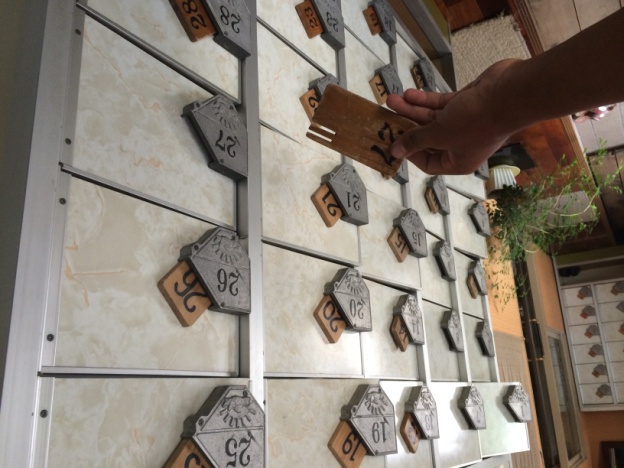 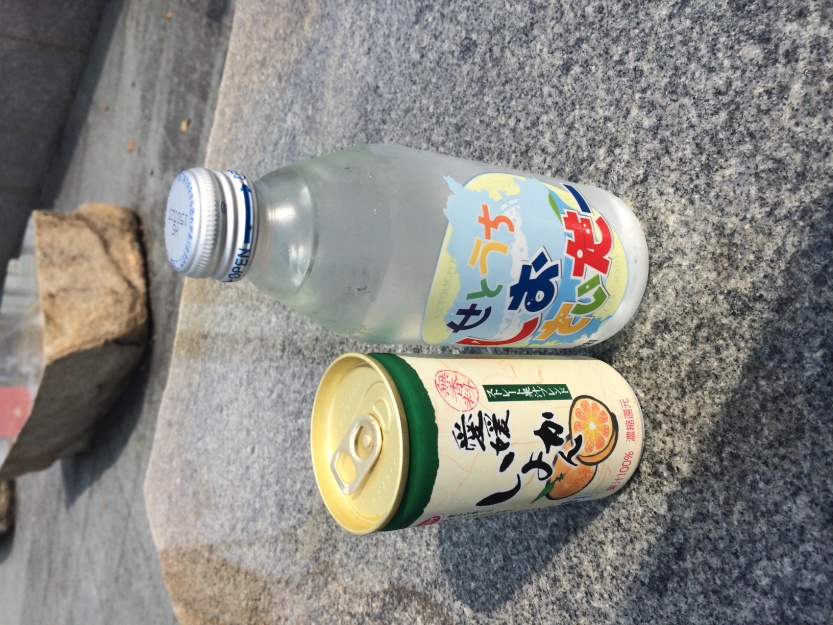 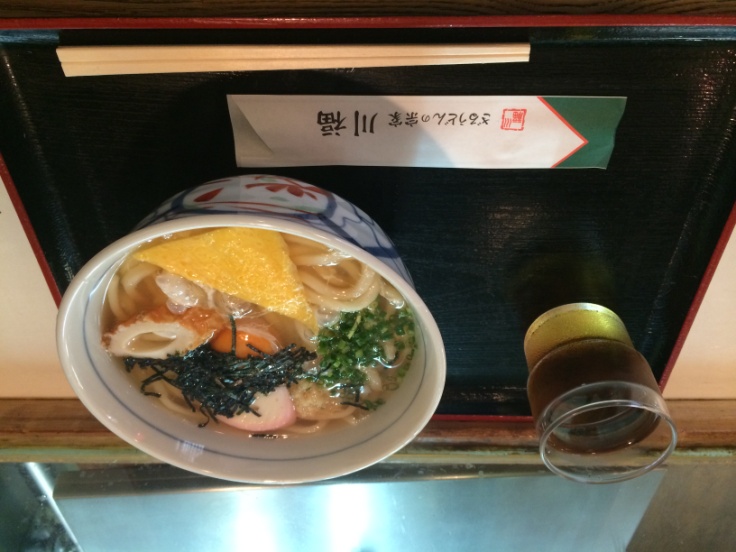 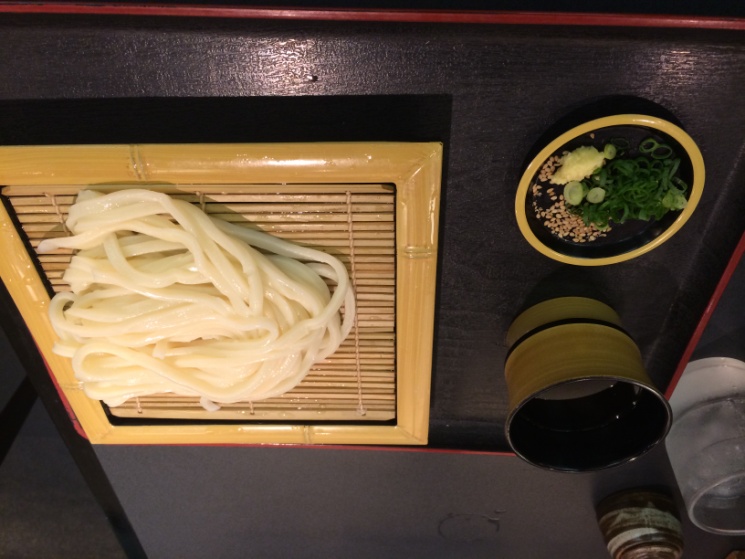 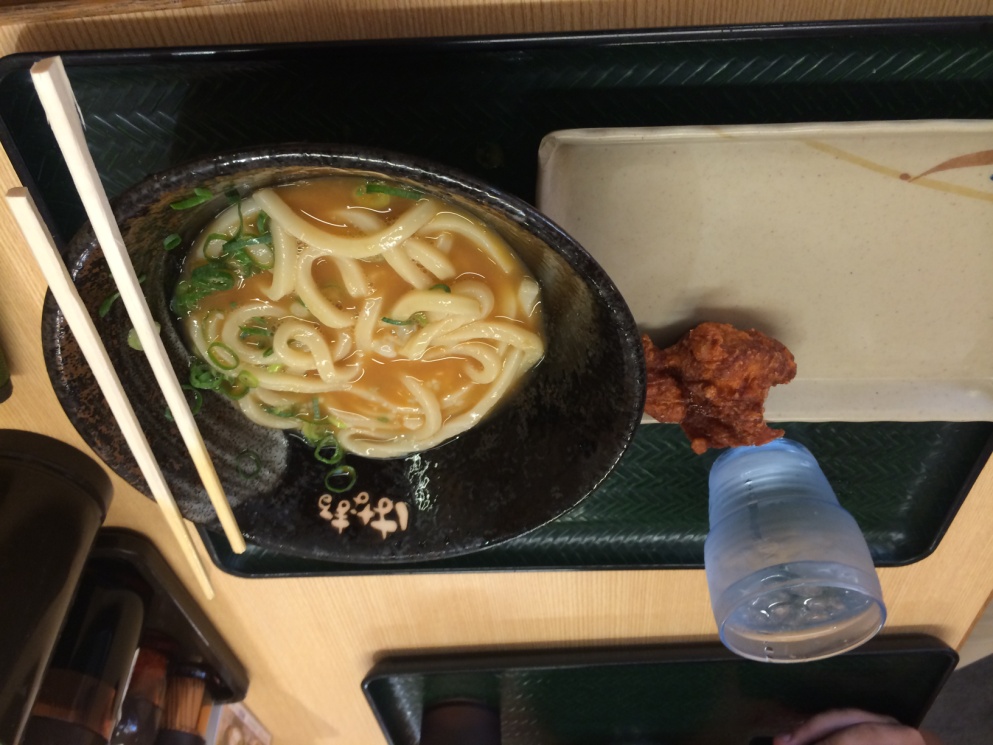 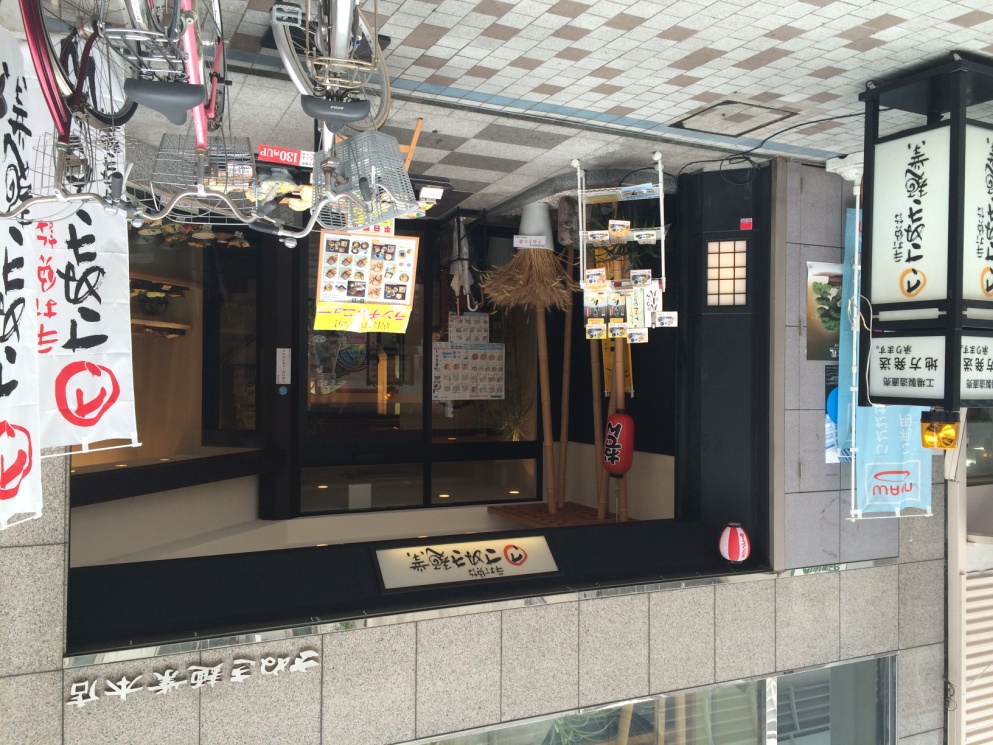 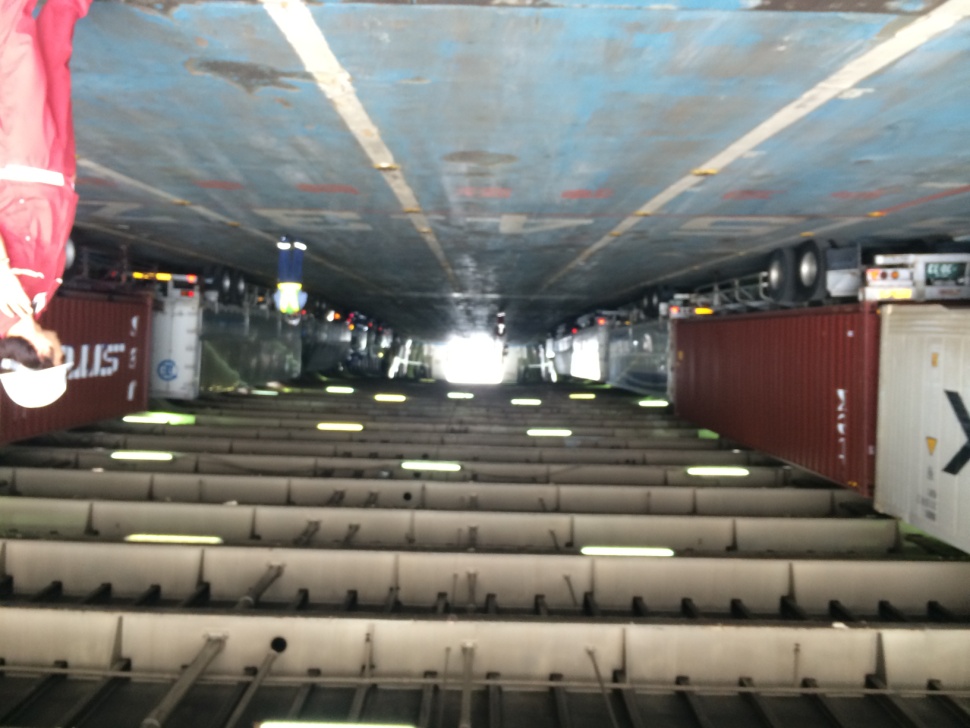 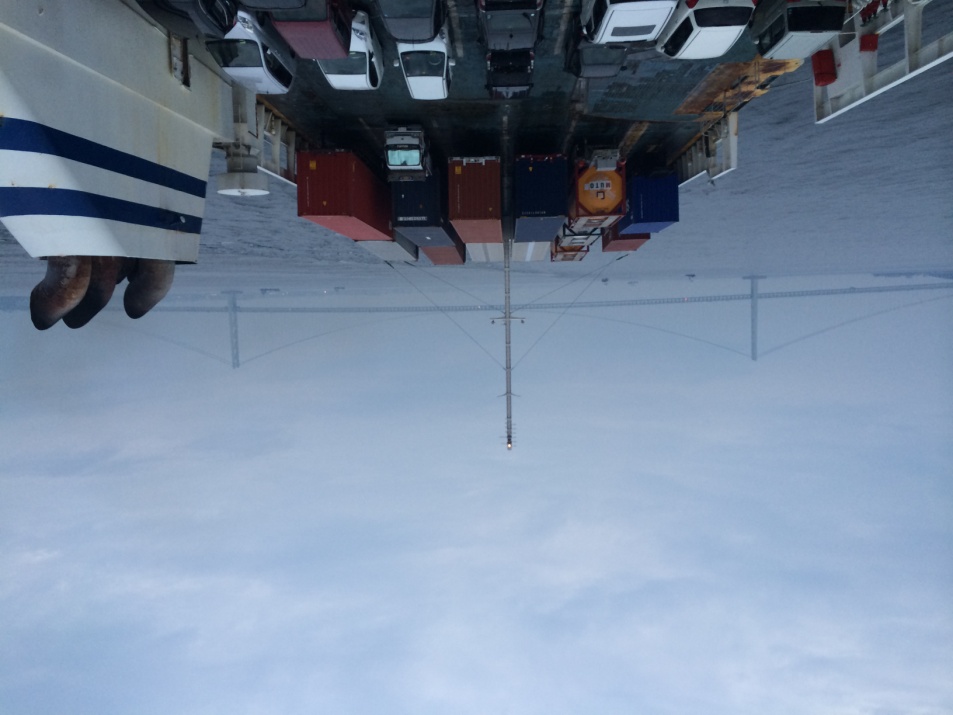 まとめ
"5日間を振り返って"
・旅はおもしろい！
・無理だと思っても絶対出来るんだ！
・終わった後の達成感
・道を聞いたときにサラッと返してくれる人の温かみ
・初めての体験って新鮮
・他団との交流
"リーダーがいない"
・支えられているという感覚
・好き勝手できる！自分たちでワイワイ
・行動に責任を持たないといけない
・だれてしまう(ケンカになりそうだった)協調力→それを乗り越えた！
感想
"学んだこと"
・日数・行動の疲労感は達成感に比例する
・思い切りって大切。現場での的確な判断。臨機応変
・自転車の知識
"反省するところ"
・時間にルーズ(自由な分気持ちが緩い)
・危険を帰りみない(広島土砂災害)
・金銭問題(飲み物・外食などの食費)
・荷台はしっかりしたものを
最終報告
活動経費
　　約33,000円（食費、フェリー、その他）
総移動距離　　
　　４２３㎞（自転車ナビより算出）
移動時間
　12時間＋12時間＋11.5時間＋11.5時間＋13.5時　間＋3時間＝63.5時間！（休憩のぞく）
通過した地域
　５県26市多数区町村
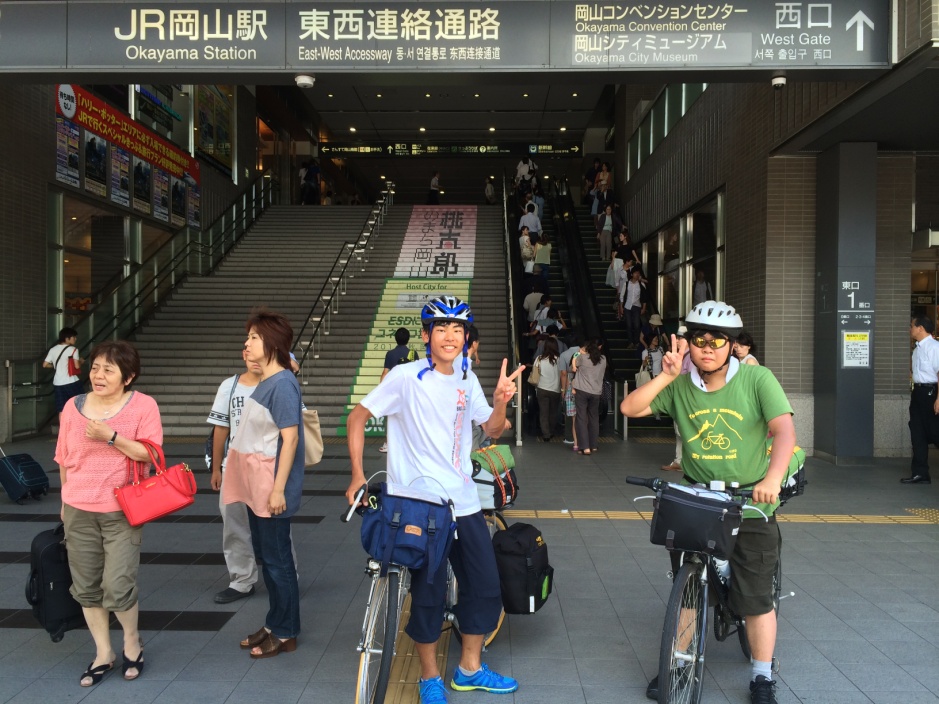 御清聴ありがとうございました！